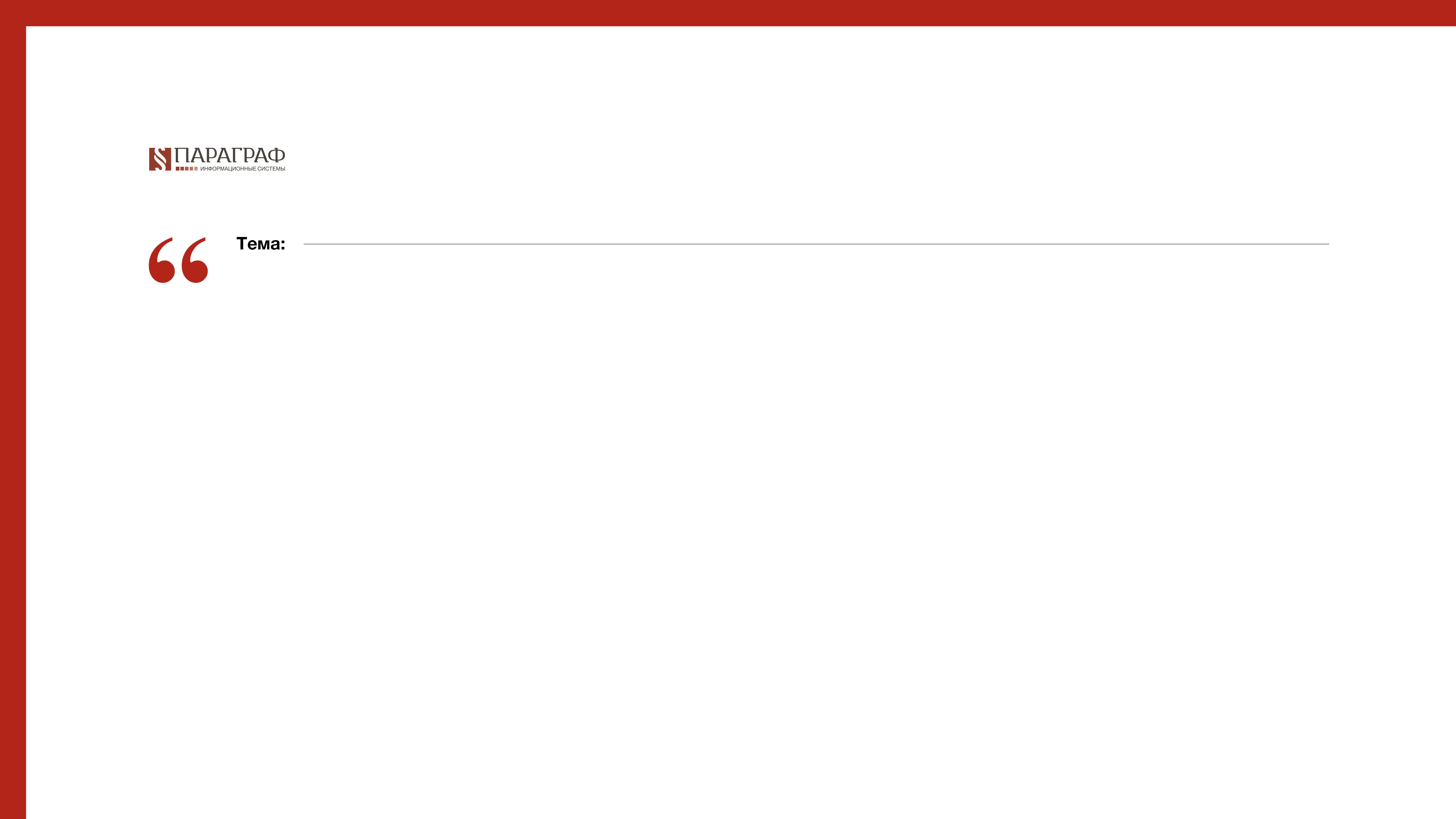 Суммированный учет рабочего времени
Наталья Гилёва
Доцент кафедры международного права КазНУ 
им. аль-Фараби, кандидат юридических наук
Профессиональный медиатор
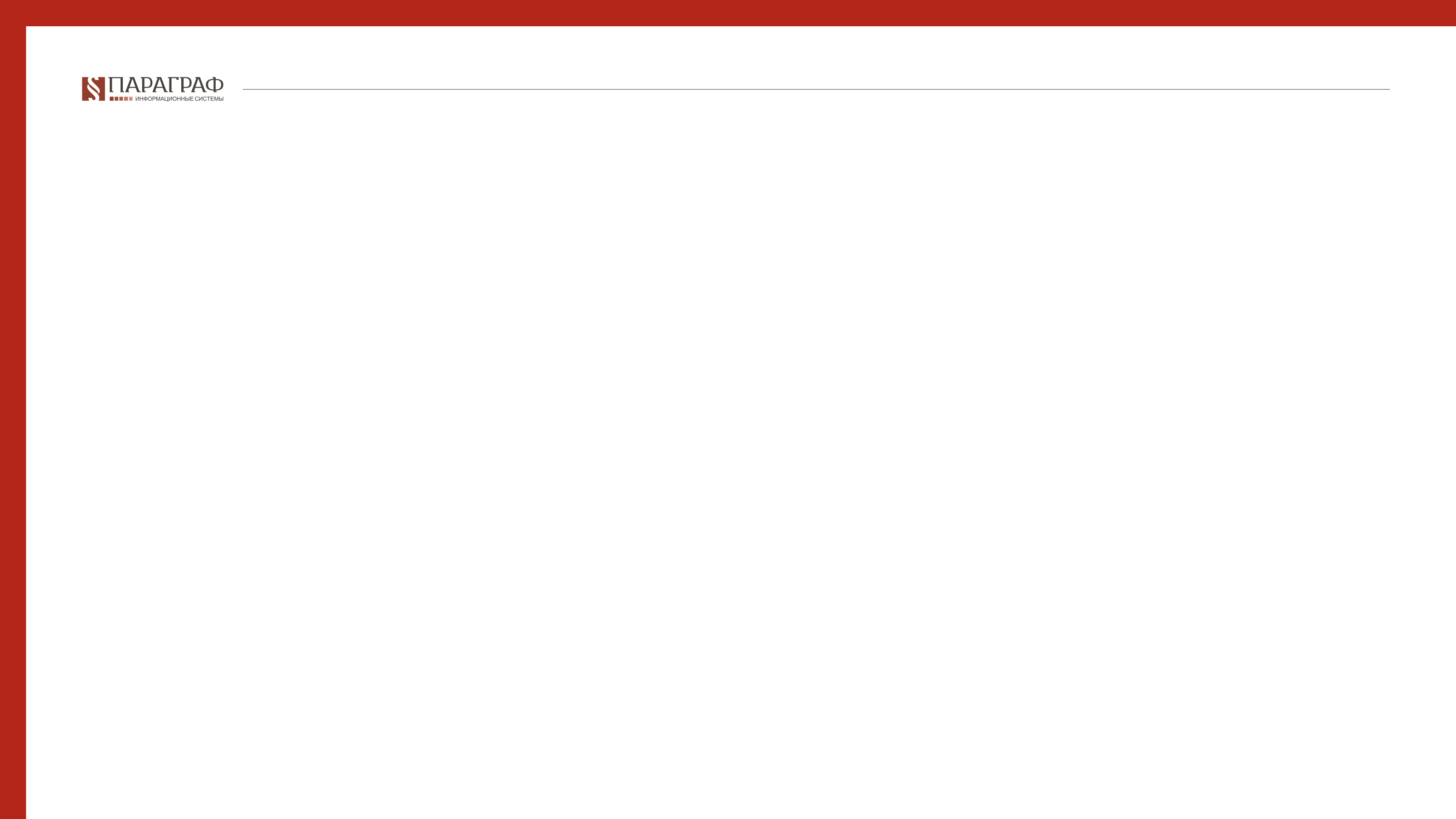 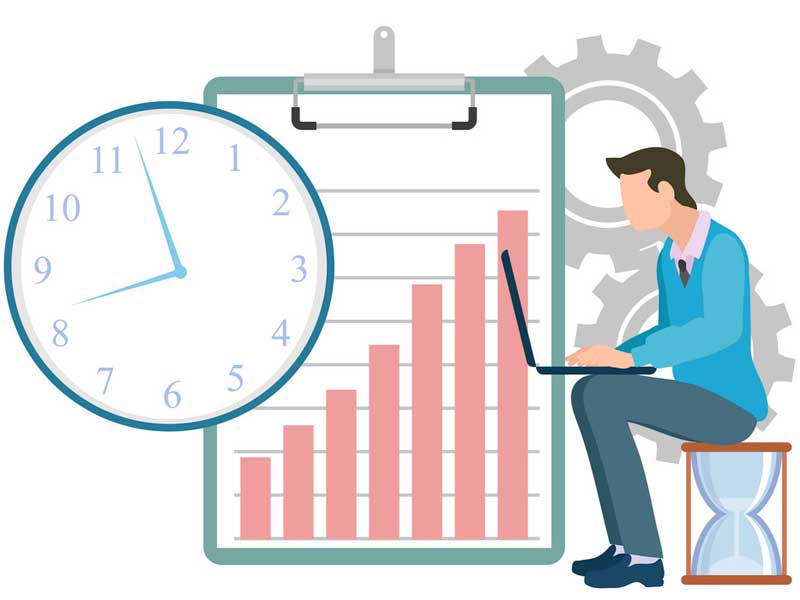 Суммированный учет рабочего времени применяется в непрерывно действующих производствах, цехах, участках и на некоторых видах работ, где по условиям производства (работы) не может быть соблюдена установленная для данной категории работников ежедневная или еженедельная продолжительность рабочего времени.
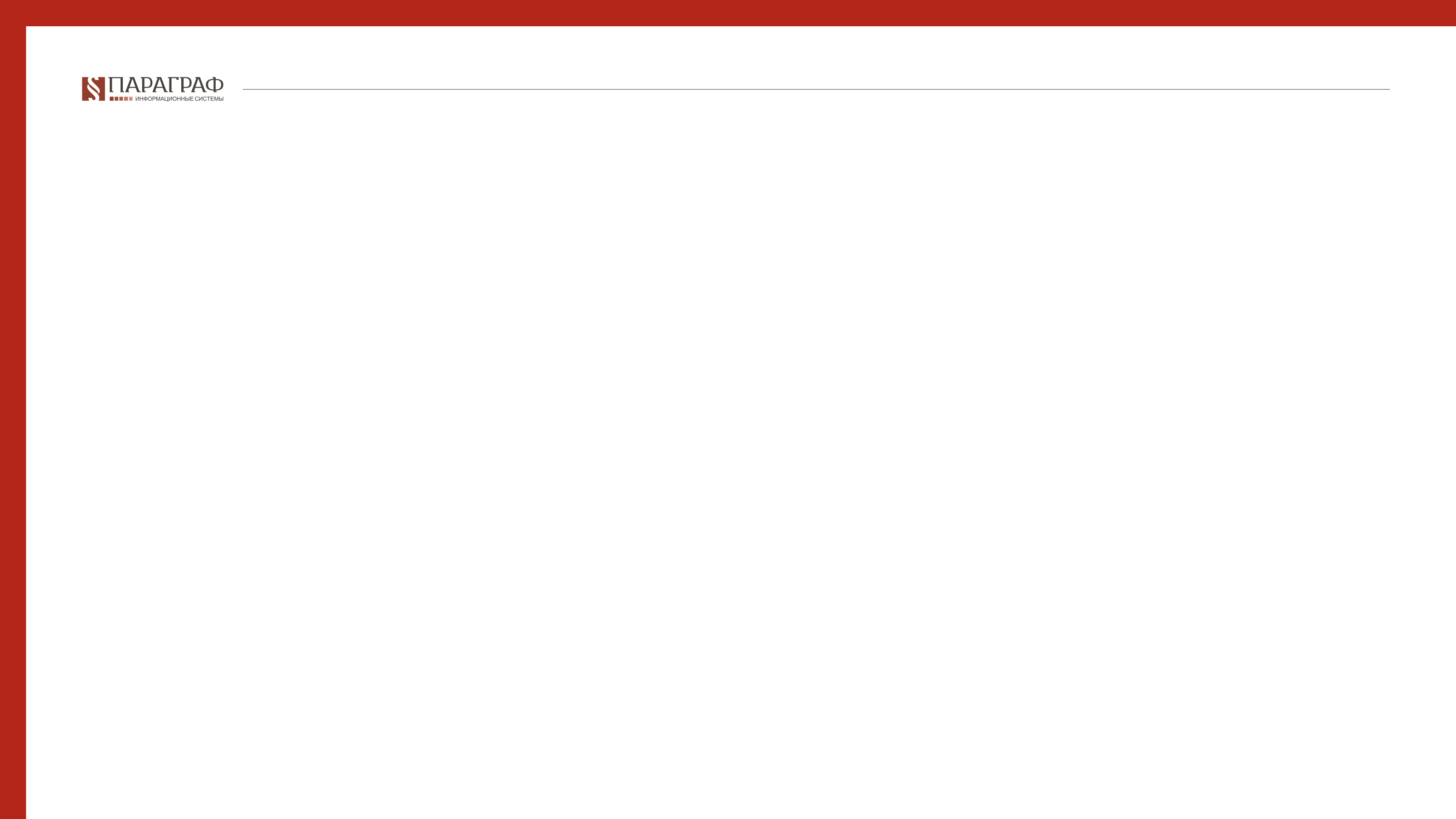 Суммированный учёт устанавливается:
При сменном графике работы;
При вахтовом методе работы;
При гибком режиме рабочего времени;

Для работников, в том числе занятых на дистанционной работе, может устанавливаться режим гибкого рабочего времени в целях сочетания их социально-бытовых и иных личных потребностей с интересами производства.
Следует учитывать, что суммированный учёт рабочего времени применяется при сменном графике работы либо вахтовом методе, когда длительность производственного процесса превышает допустимую продолжительность ежедневной работы на основании графика сменности и при вахтовом методе работы на основании графика вахт.
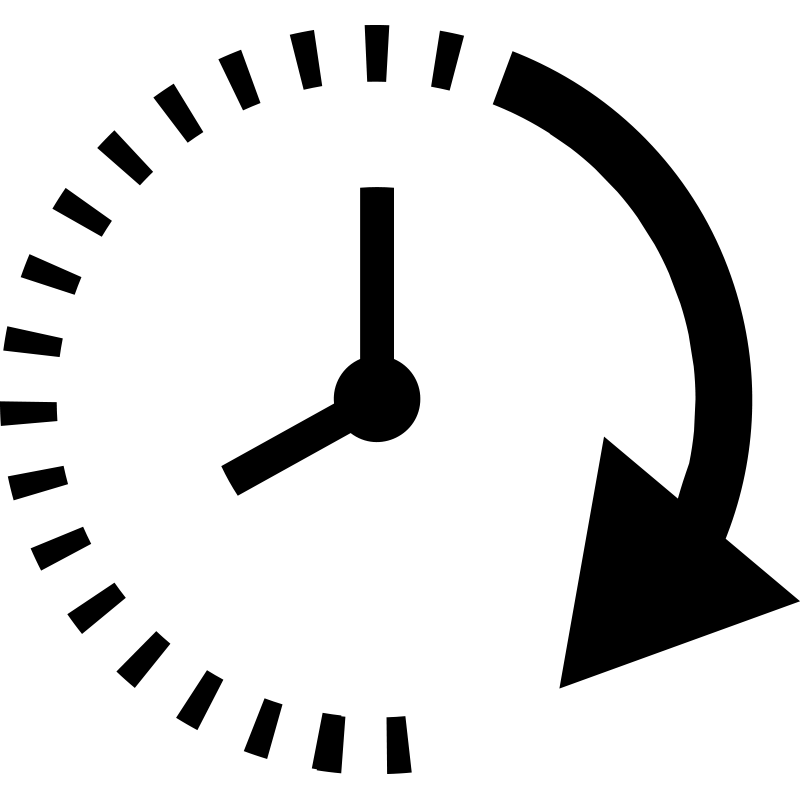 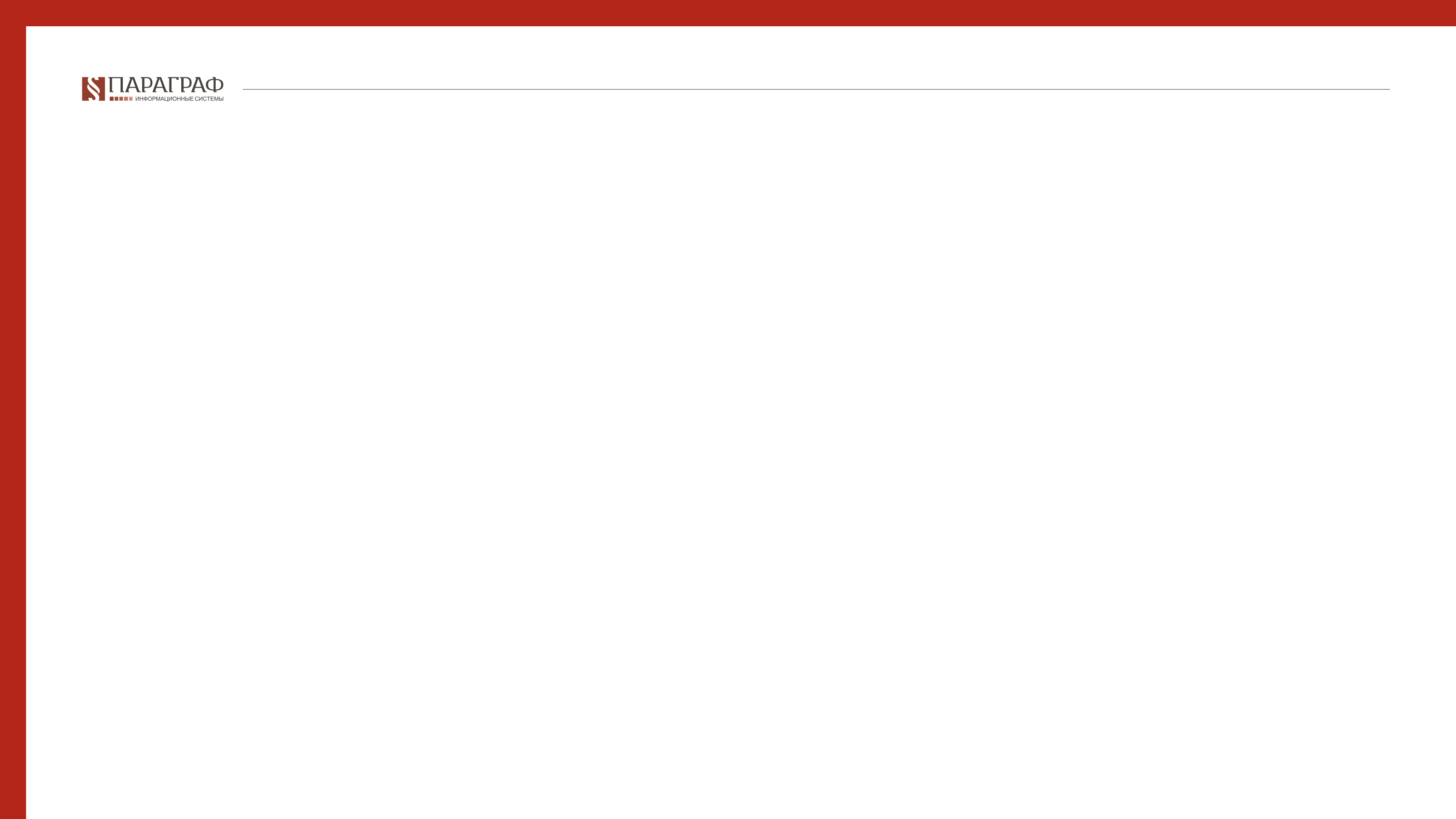 Суммированный учёт
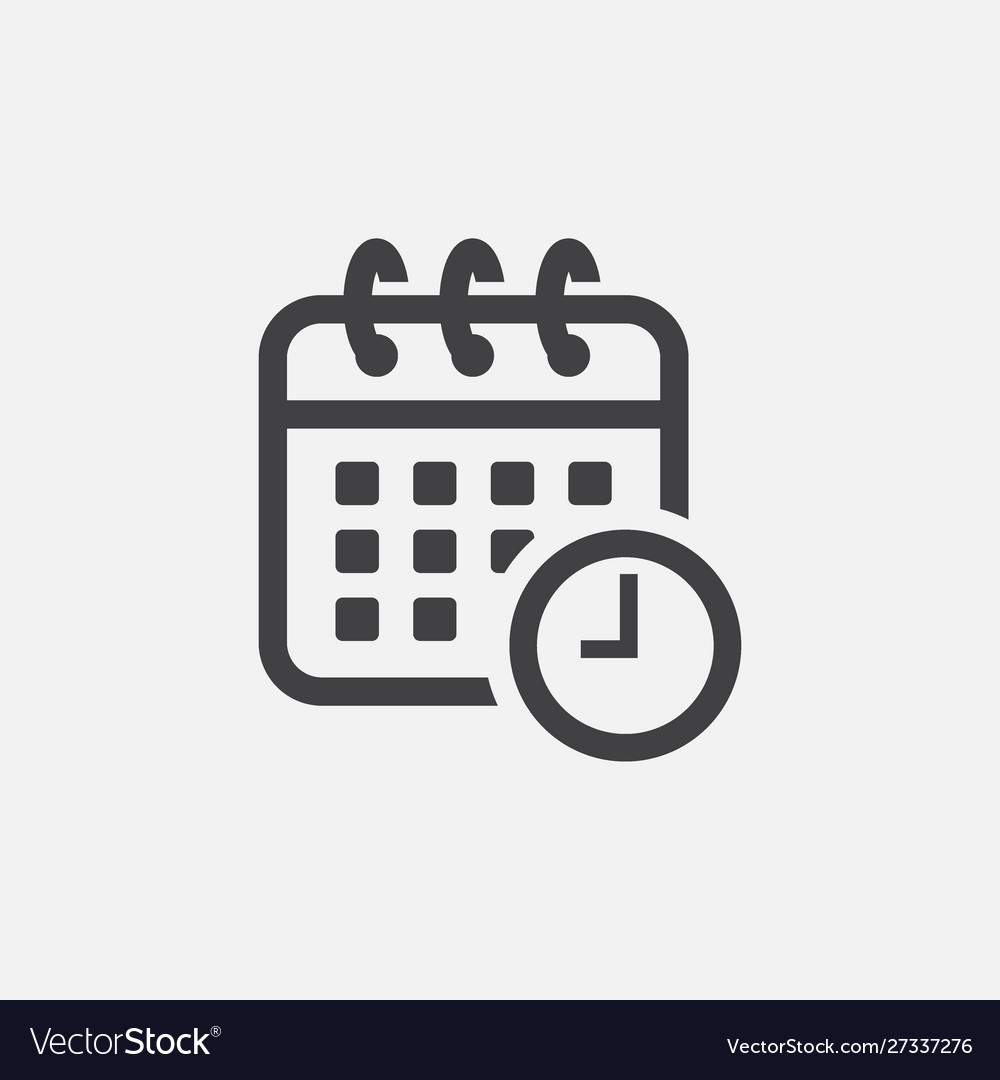 Учетным периодом при суммированном учете рабочего времени признается период, в пределах которого должна быть соблюдена в среднем установленная для данной категории работников норма ежедневной и (или) еженедельной продолжительности рабочего времени.

Баланс рабочего времени на соответствующий календарный год применяется при составлении графика сменности и (или) графика вахт либо при введении режима гибкого рабочего времени. Оплата труда при суммированном учете рабочего времени производится за фактически отработанное количество рабочих часов согласно табелю учета рабочего времени исходя из пятидневной или шестидневной рабочей недели и баланса рабочего времени на соответствующий календарный год.
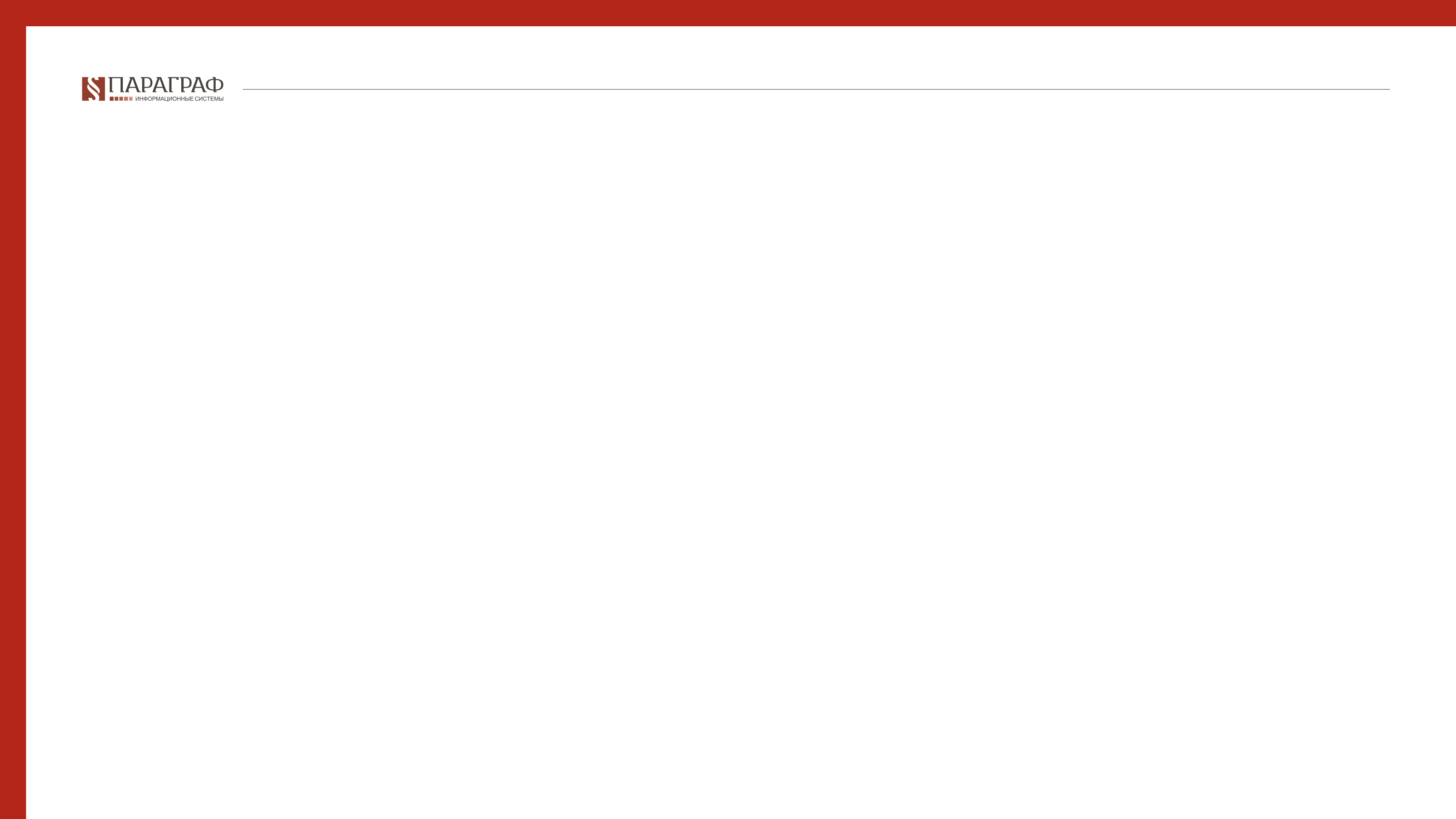 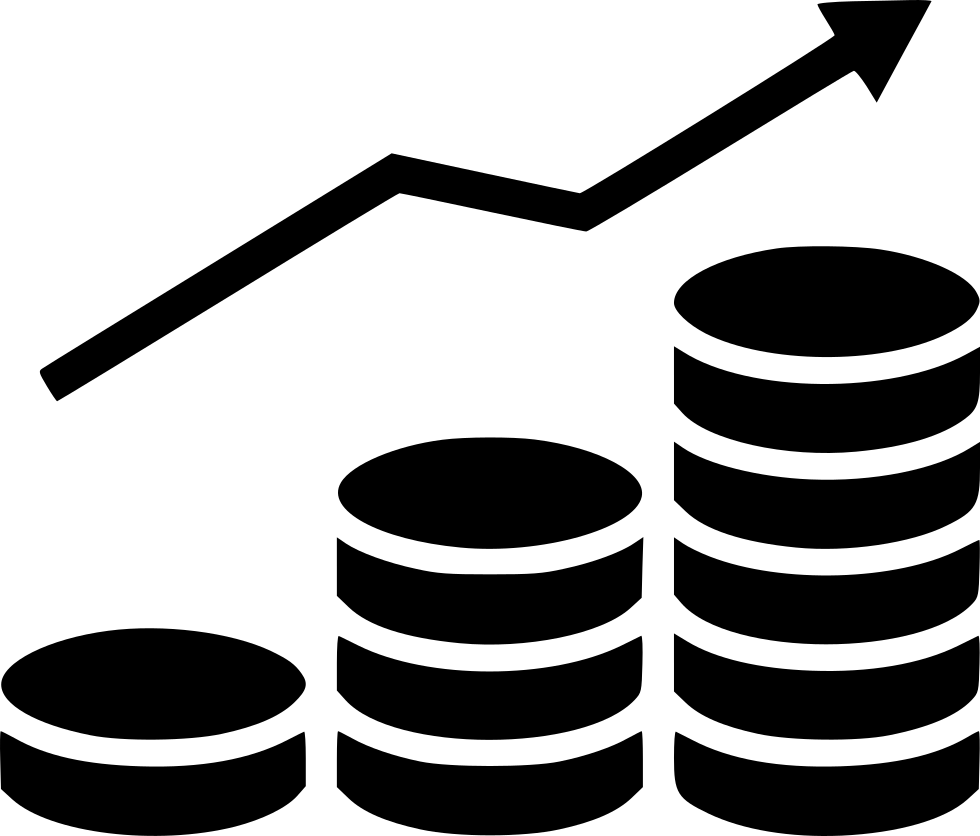 Следует учитывать, что суммированный учёт рабочего времени применяется при сменном графике работы либо вахтовом методе, когда длительность производственного процесса превышает допустимую продолжительность ежедневной работы на основании графика сменности и при вахтовом методе работы на основании графика вахт.
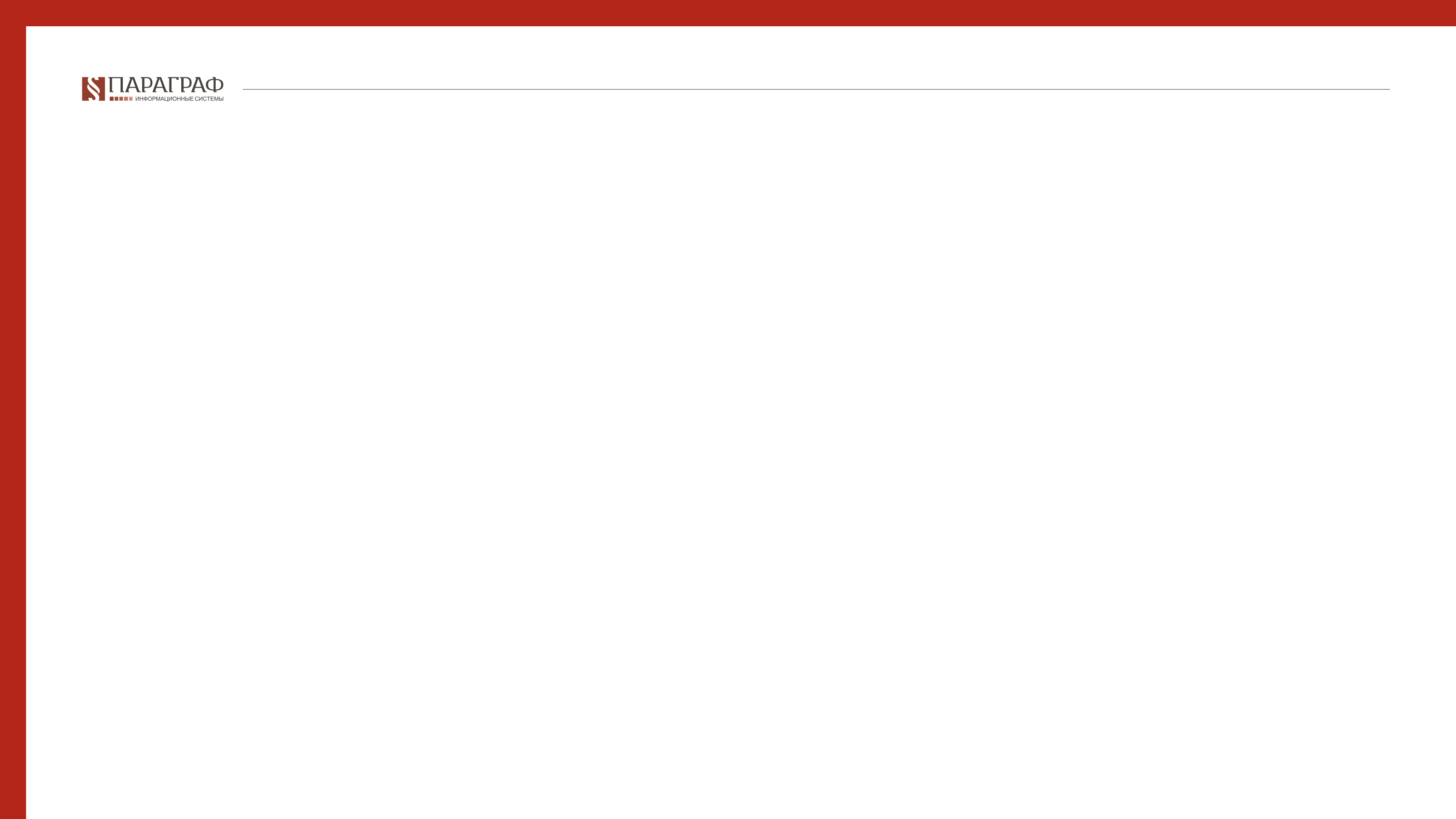 Оплата труда при суммированном учете рабочего времени производится за фактически отработанное количество рабочих часов по графику сменности (графику вахт). 
При этом начисление заработной платы производится по часовой тарифной ставке, рассчитанной исходя из тарифной ставки (должностного оклада) и месячной нормы рабочего времени в соответствии с балансом рабочего времени на соответствующий календарный год.

Специфика суммированного учета рабочего времени состоит в том, что в отдельные отрезки учетного периода число рабочих часов может отклоняться от нормы рабочего времени за этот период, однако в целом за учетный период норма рабочего времени должна быть соблюдена
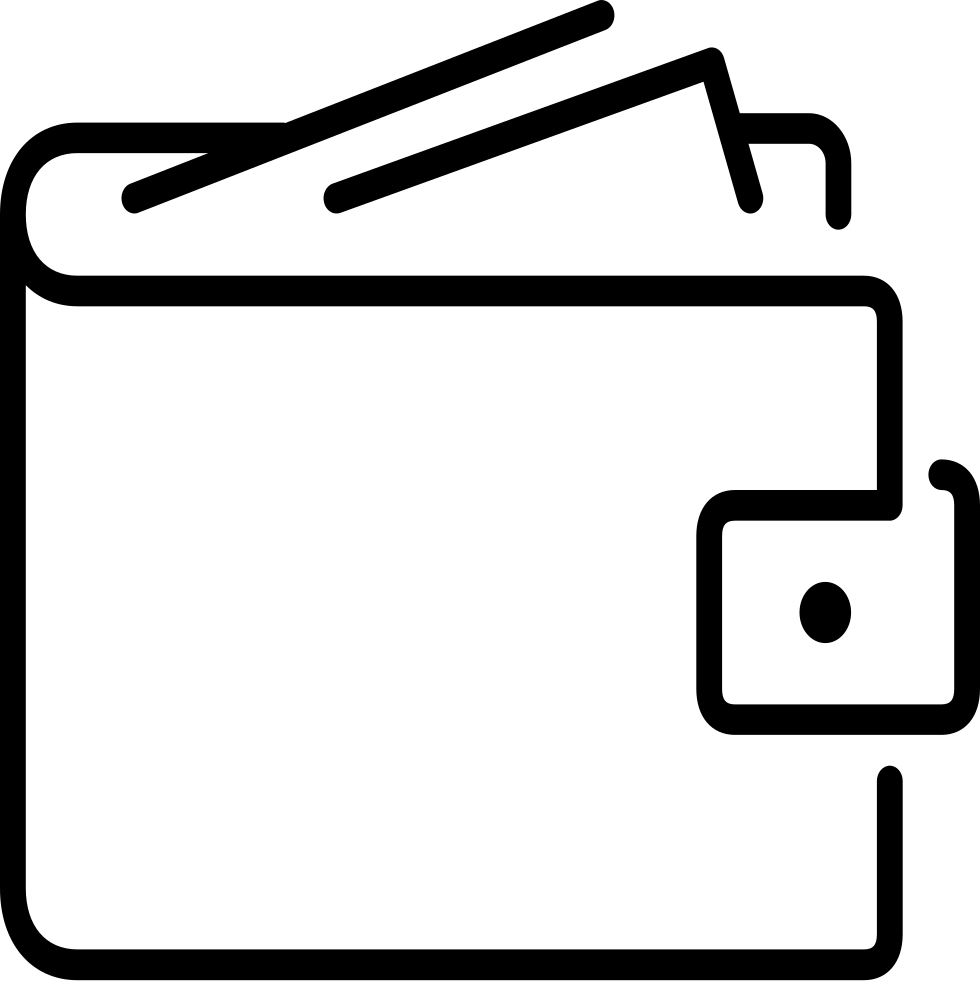 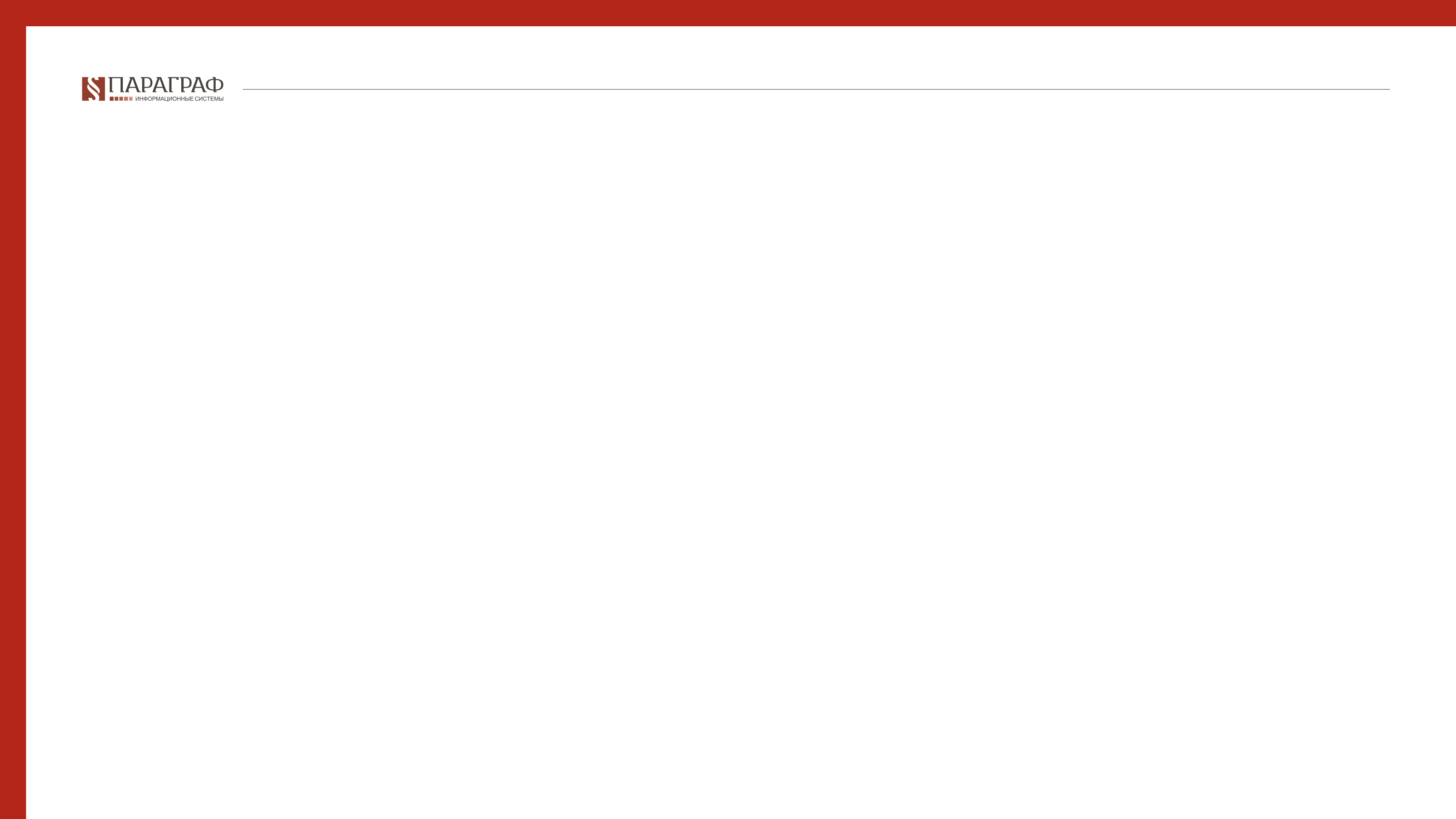 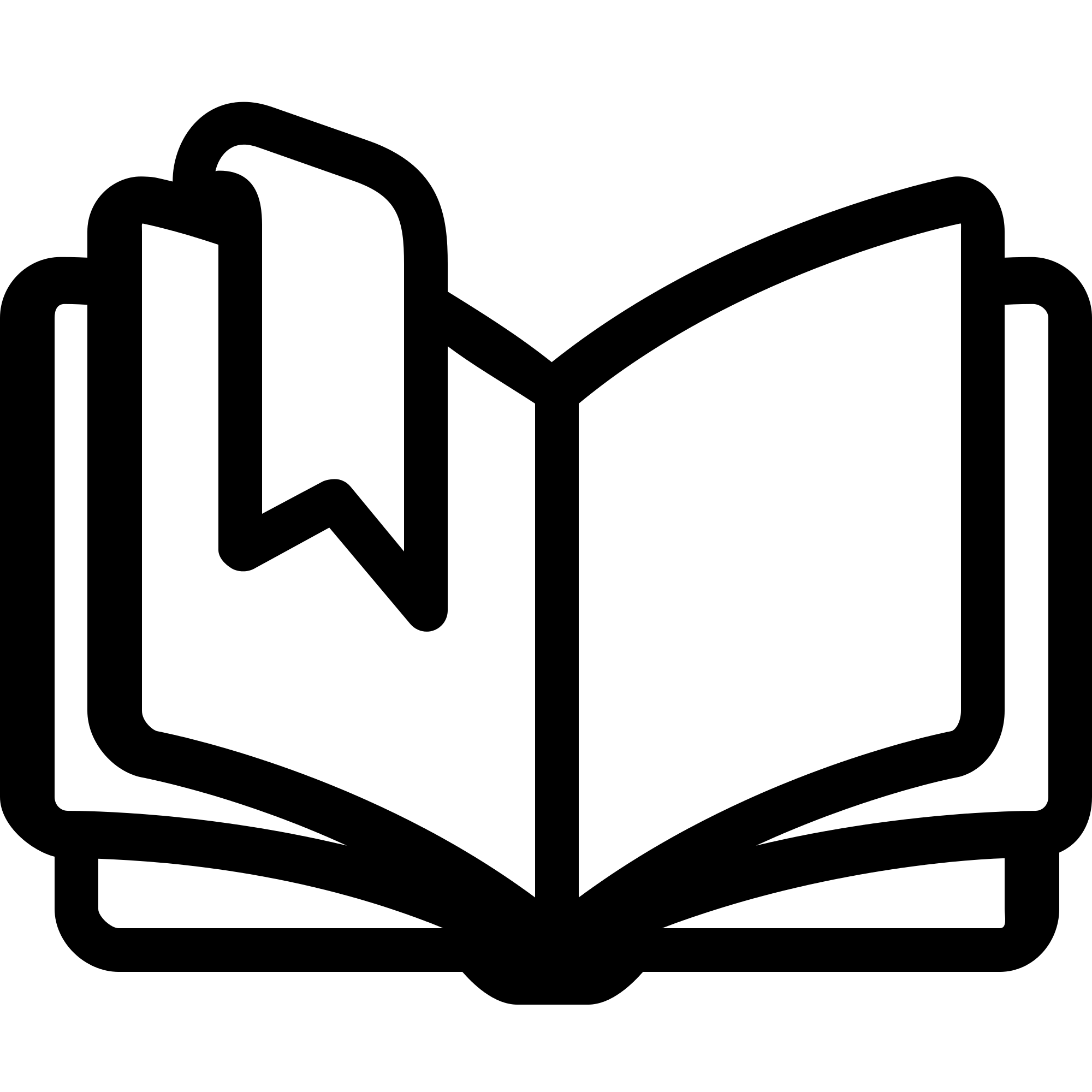 Методические рекомендации

по разработке системы оплаты труда работников 
организаций частной формы собственности

Одобрено

Первый вице-министр труда и социальной защиты населения Республики Казахстан
Сарбасов А.А. «21» февраля 2022 года 

1. Методические рекомендации по разработке системы оплаты труда работников организаций частной формы собственности (далее – Рекомендации) разработаны в целях оказания методической помощи организациям в разработке систем оплаты труда работников, увязанных с эффективностью их деятельности и максимально учитывающих вклад каждого работника.
https://online.zakon.kz/Document/?doc_id=39907461&pos=4;-9#pos=4;-9
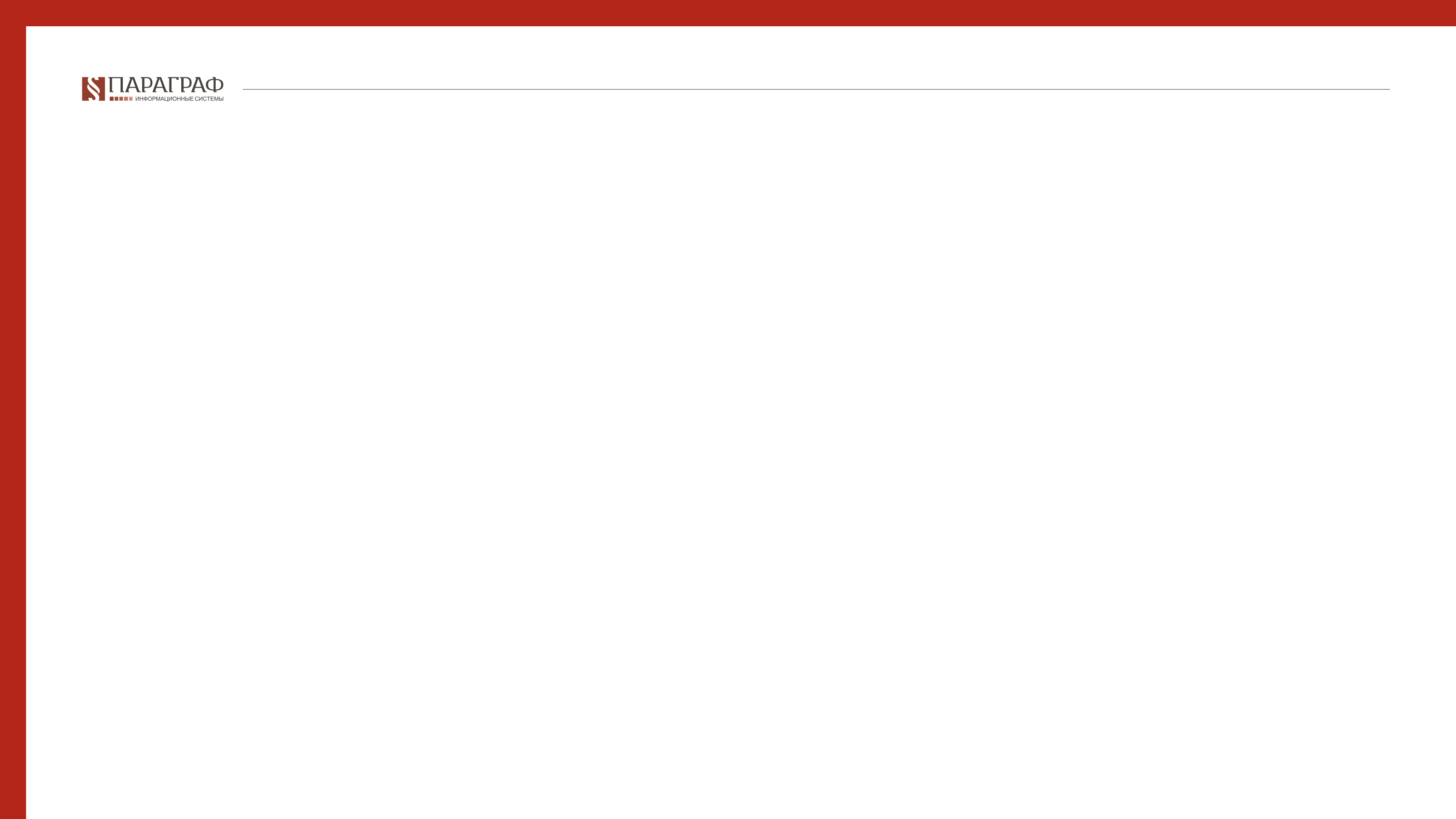 Методические рекомендациипо разработке системы оплаты труда работников организаций частной формы собственности
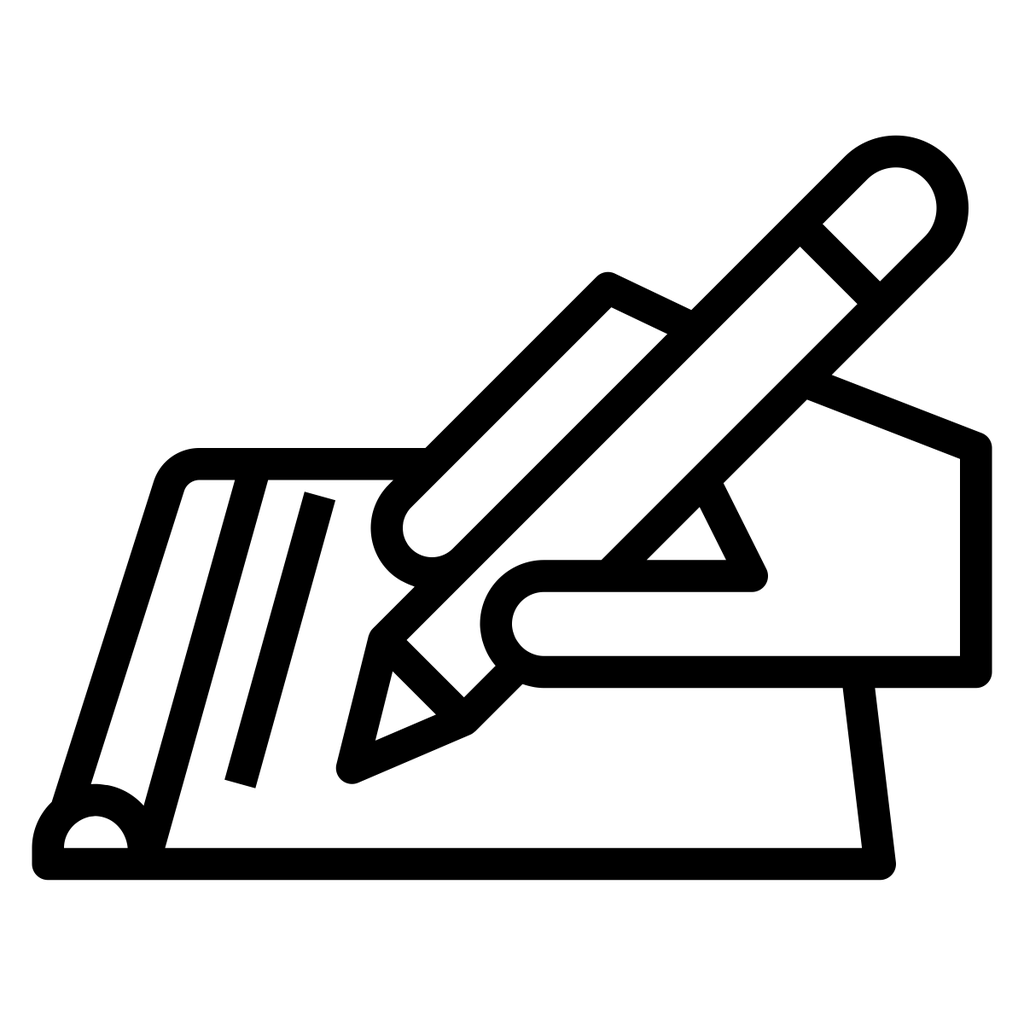 Работодатели самостоятельно определяют актом работодателя, режим рабочего времени, с учетом специфики работы, устанавливают для смены и вахты учет рабочего времени при пятидневной или шестидневной рабочей неделе, в том числе и при применении суммированного учёта рабочего времени.

При вахтовом методе работы минимальный учетный период должен устанавливаться не менее квартала и не более одного календарного года, исходя из баланса рабочего времени на соответствующий календарный год.
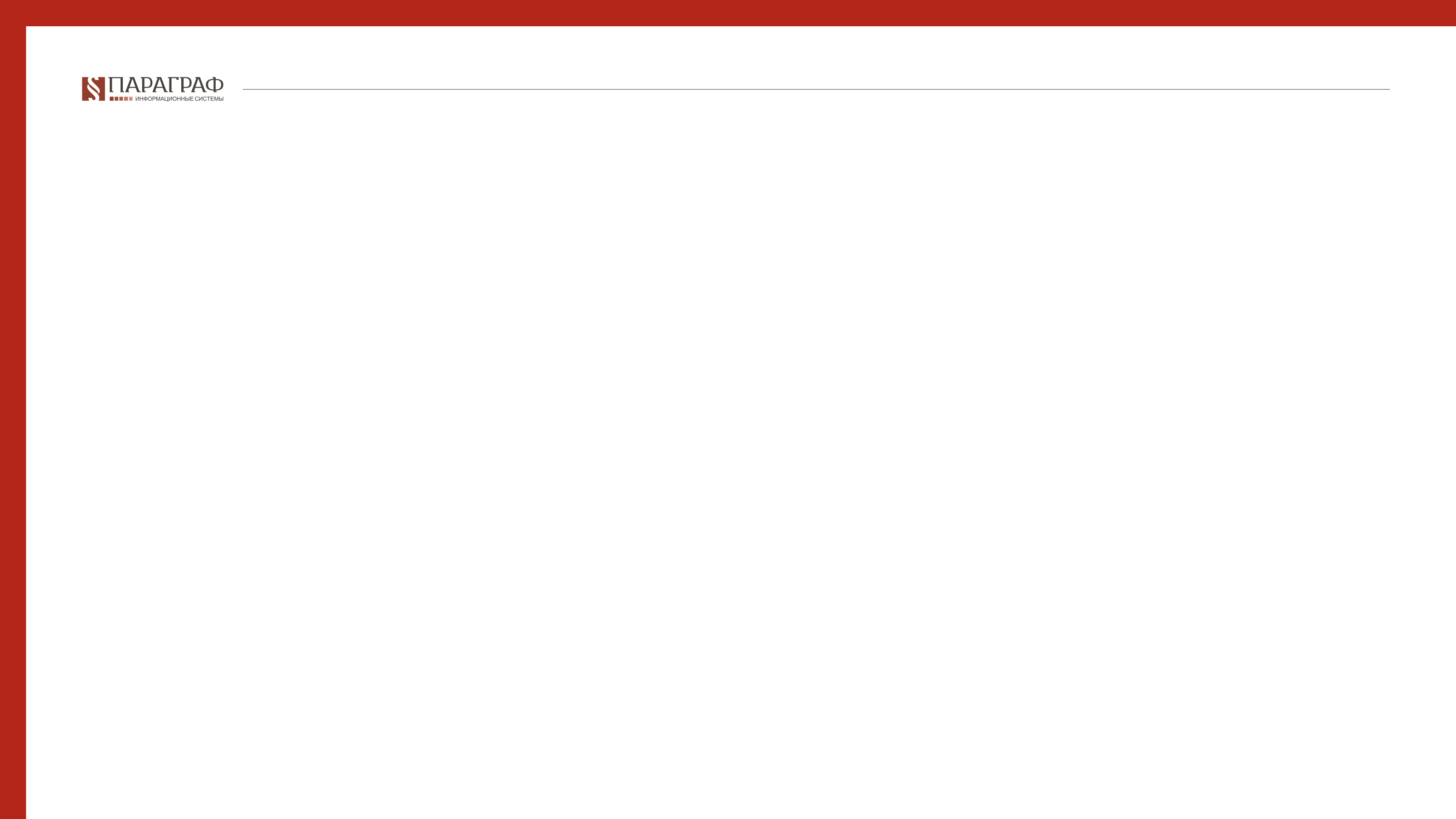 При вахтовом методе работы устанавливается суммированный учет рабочего времени за  квартал или иной более длительный период, но не более чем за один год или период выполнения определенной работы.

Работодатель обязан вести учет рабочего времени и времени отдыха каждого работника, работающего вахтовым методом, по месяцам и за весь учетный период.
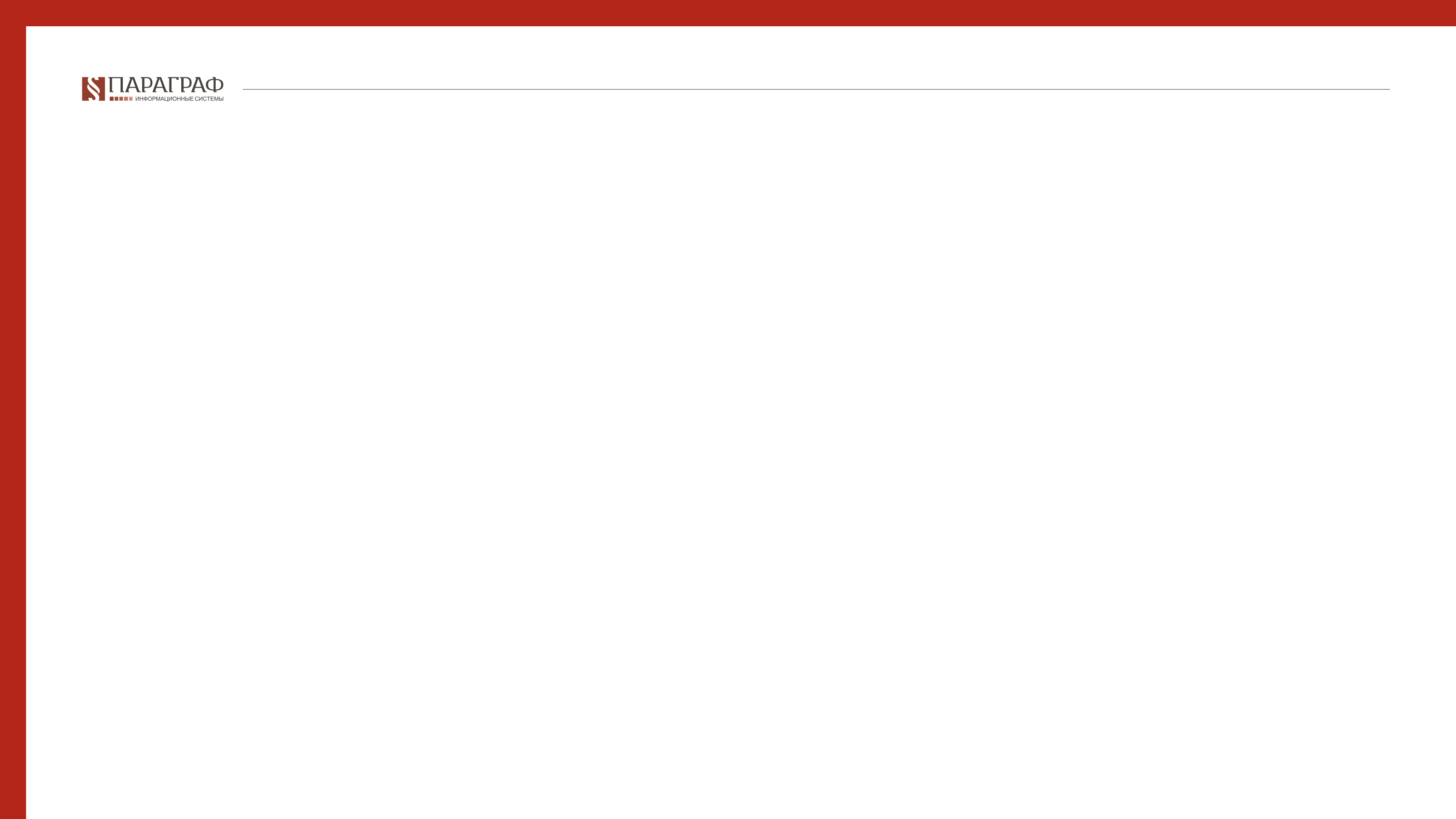 Суммированный учёт
Учетный период при вахтовом методе работы охватывает:

рабочее время


время в пути от местонахождения работодателя или от пункта сбора до места работы и обратно


время отдыха


а также иные периоды, приходящиеся на данный календарный отрезок времени. 
  

 Общая продолжительность рабочего времени за учетный период не должна превышать нормы, установленной ТК
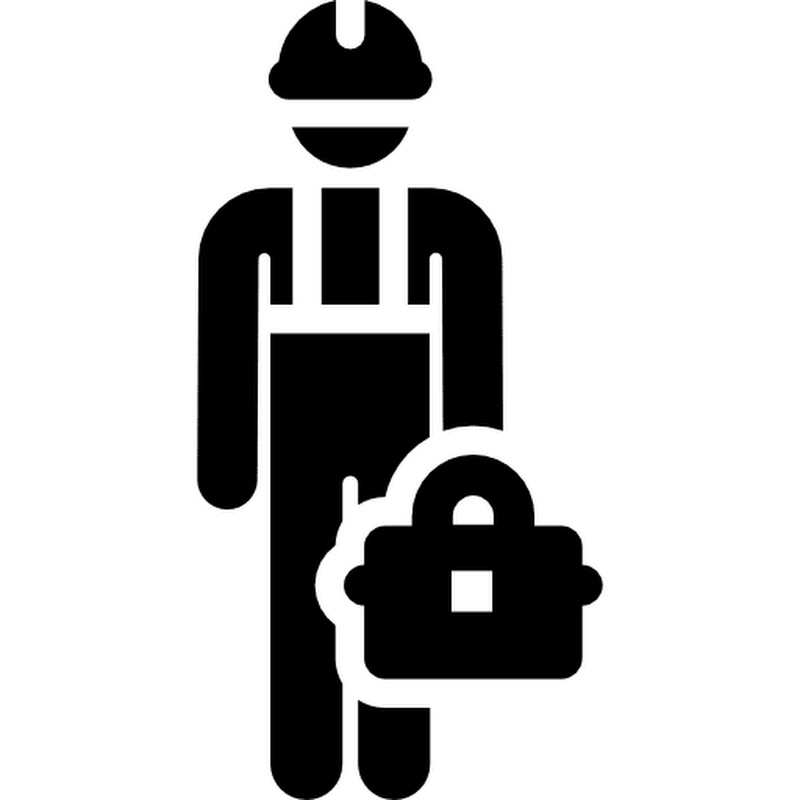 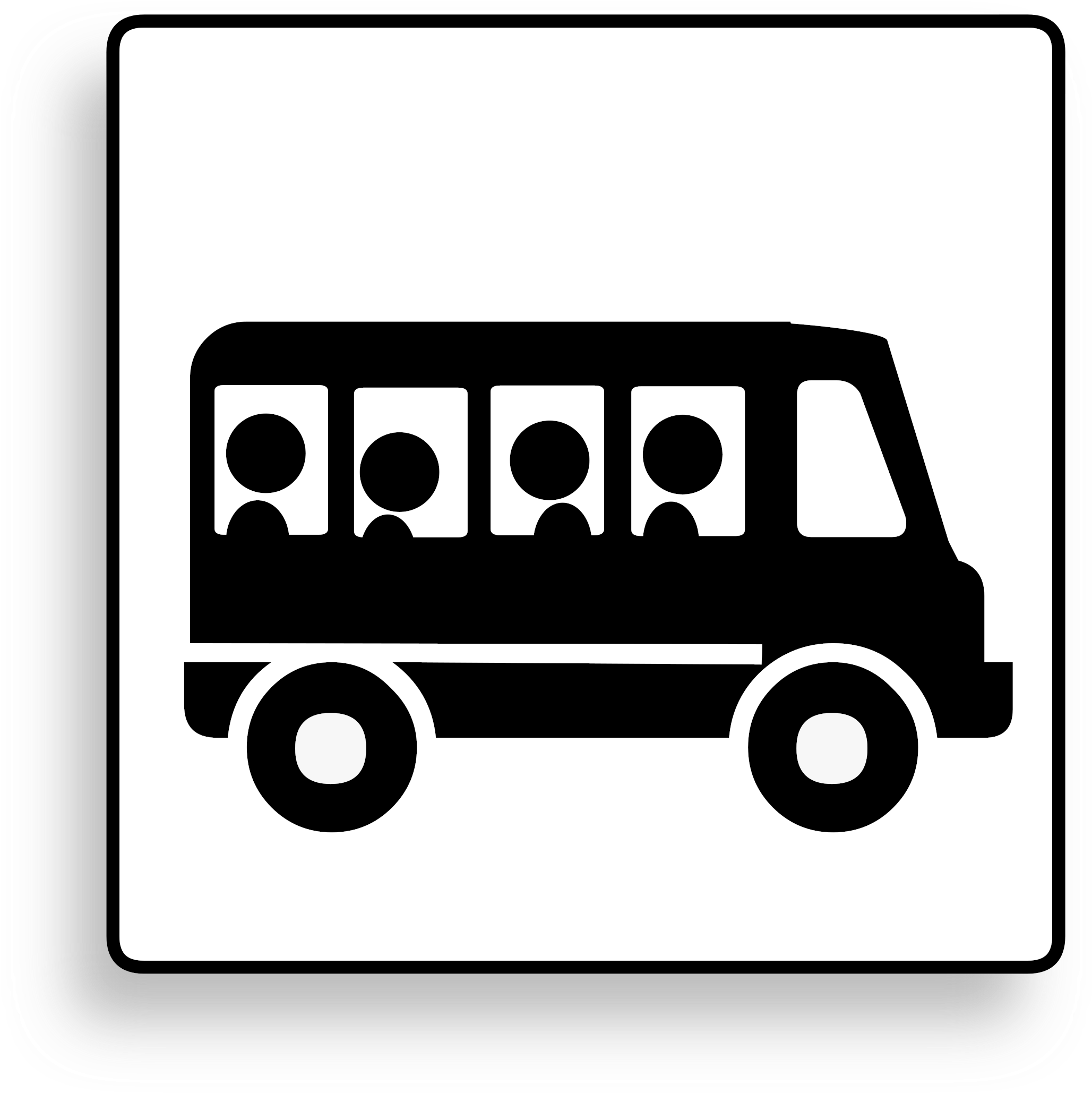 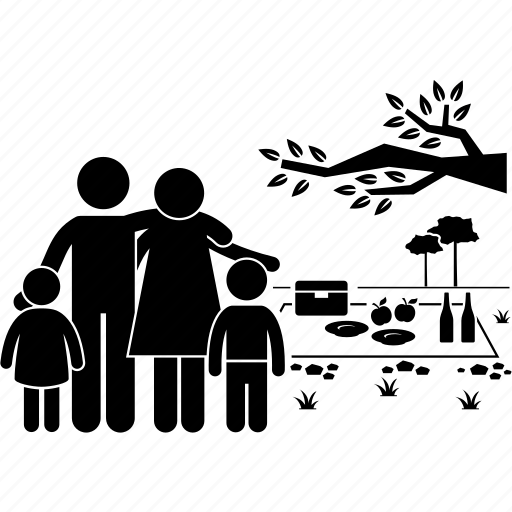 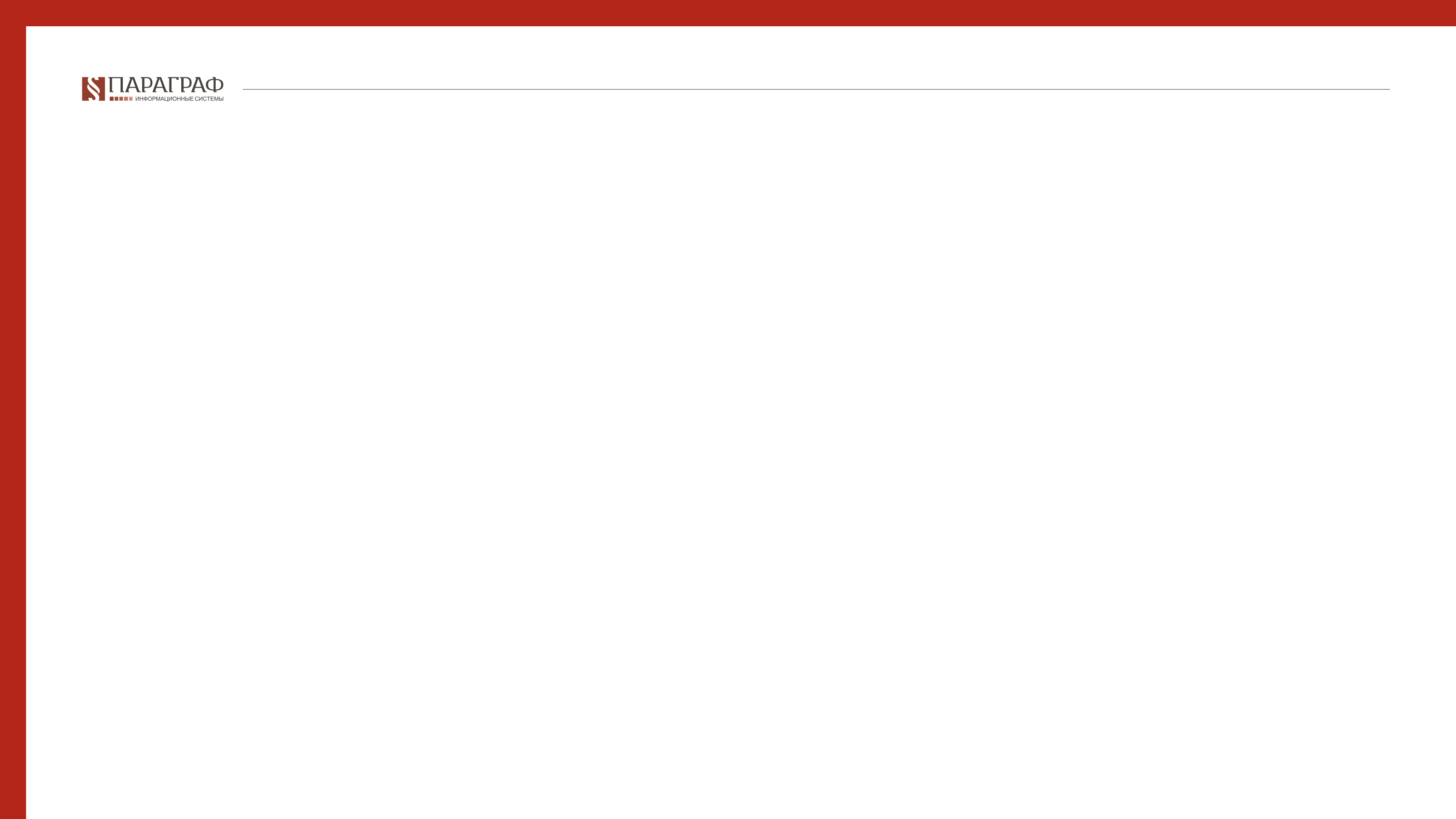 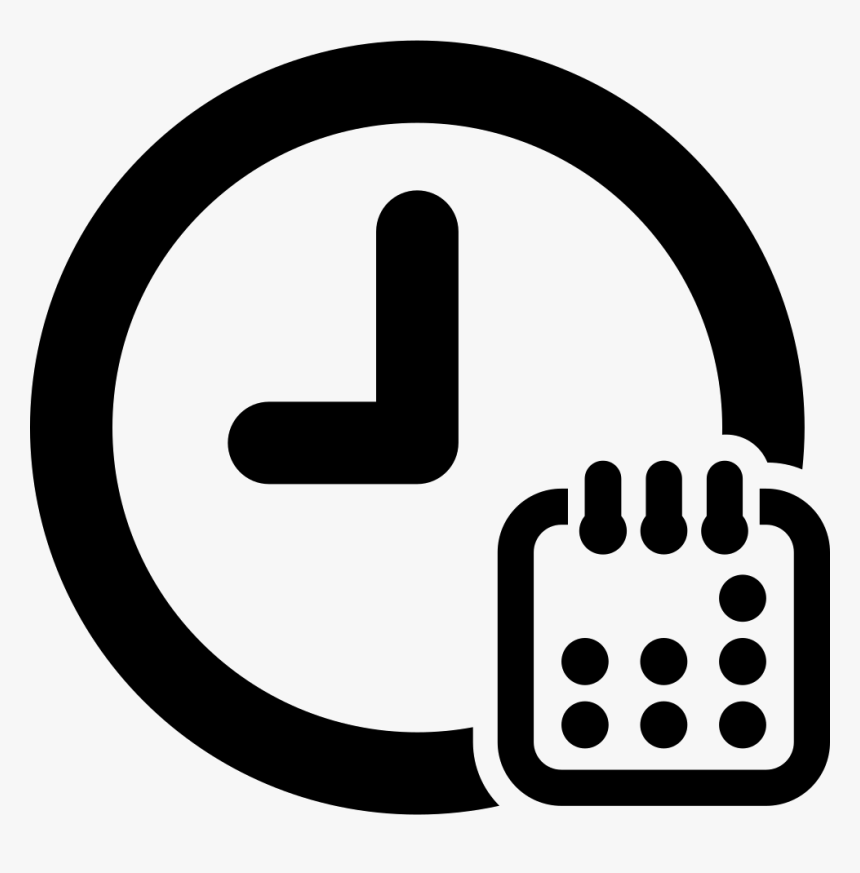 Учетным периодом при суммированном учете рабочего времени может быть любой календарный период, но не более чем один год или период выполнения определенной работы. 


При установлении суммированного учета рабочего времени обязательным является соблюдение продолжительности отдыха работника между окончанием работы и ее началом в следующий рабочий день (рабочую смену).
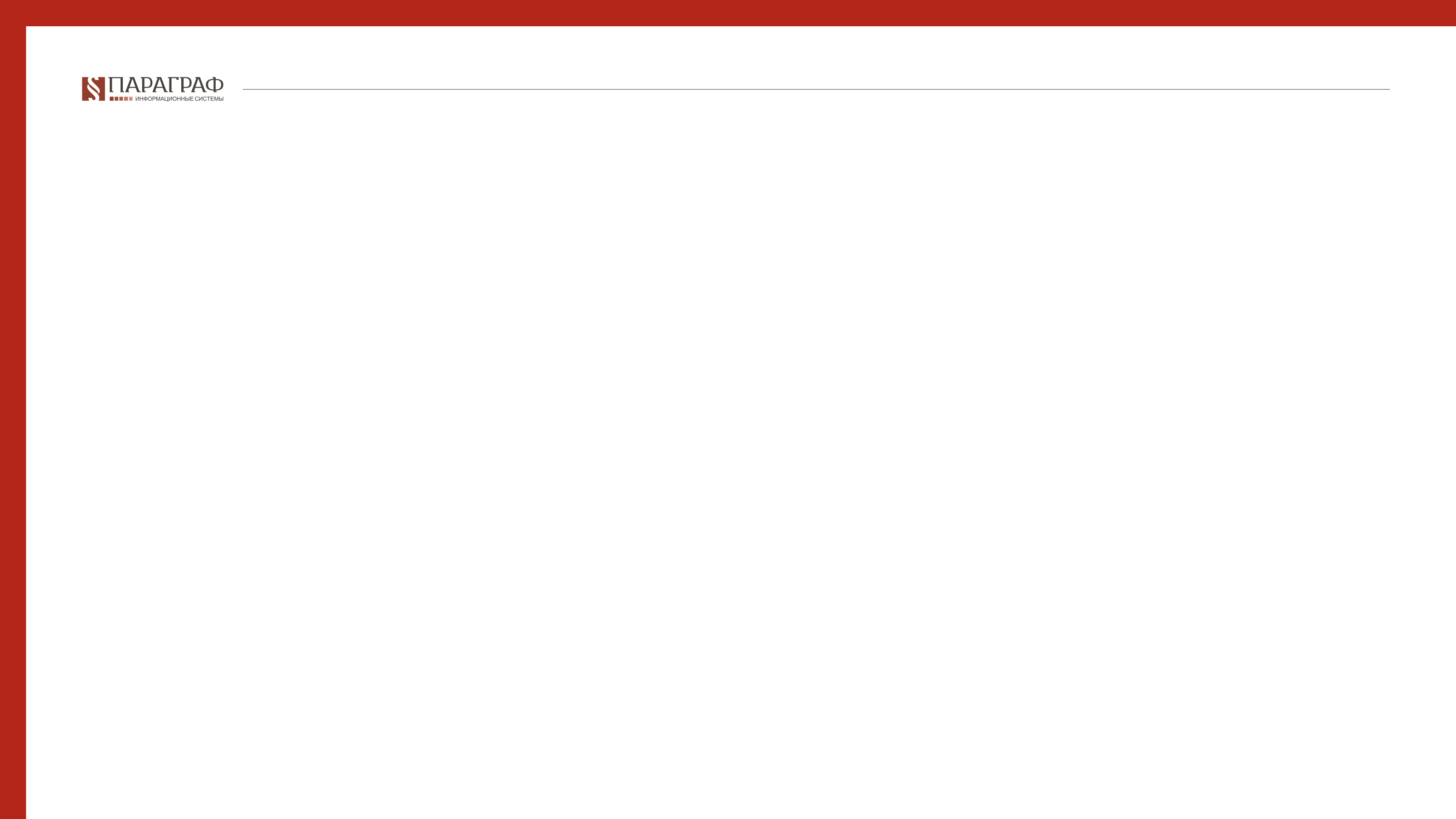 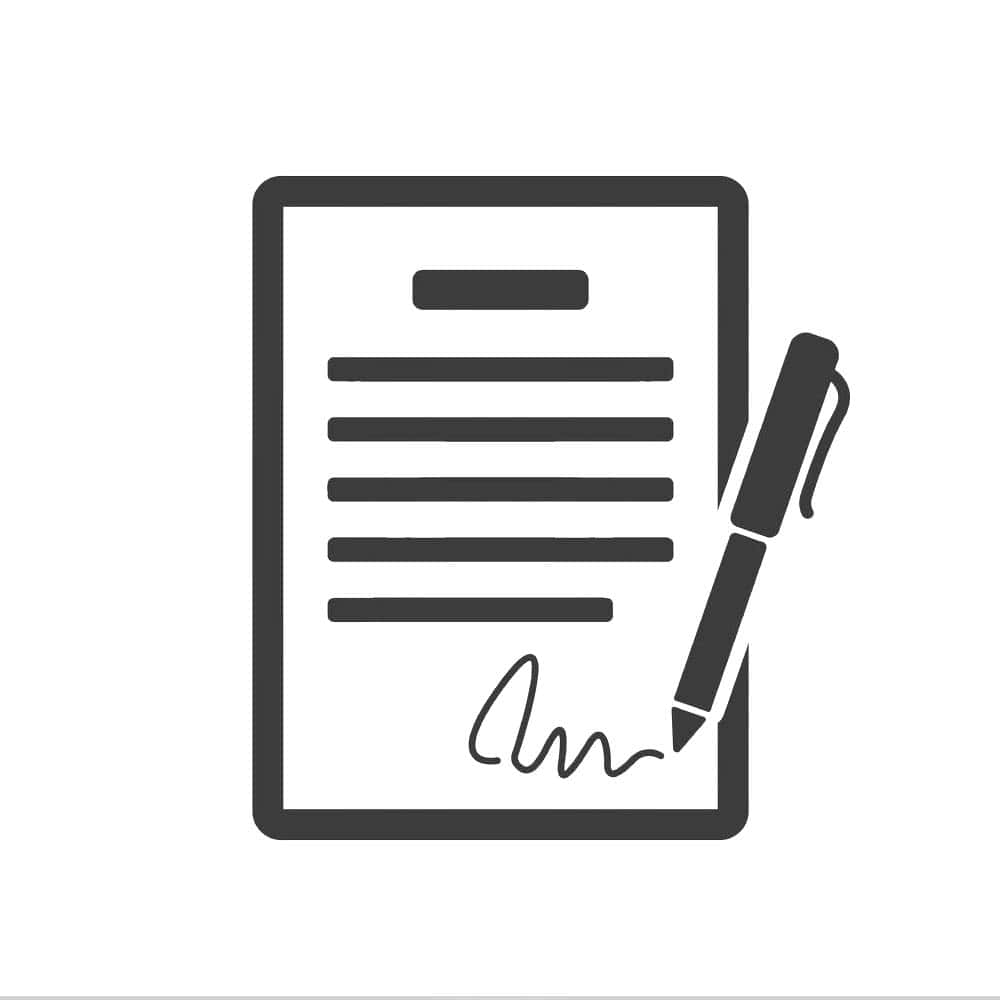 Порядок работы при суммированном учете рабочего времени, категории работников, для которых устанавливается суммированный учет рабочего времени, определяются коллективным договором или актом работодателя.
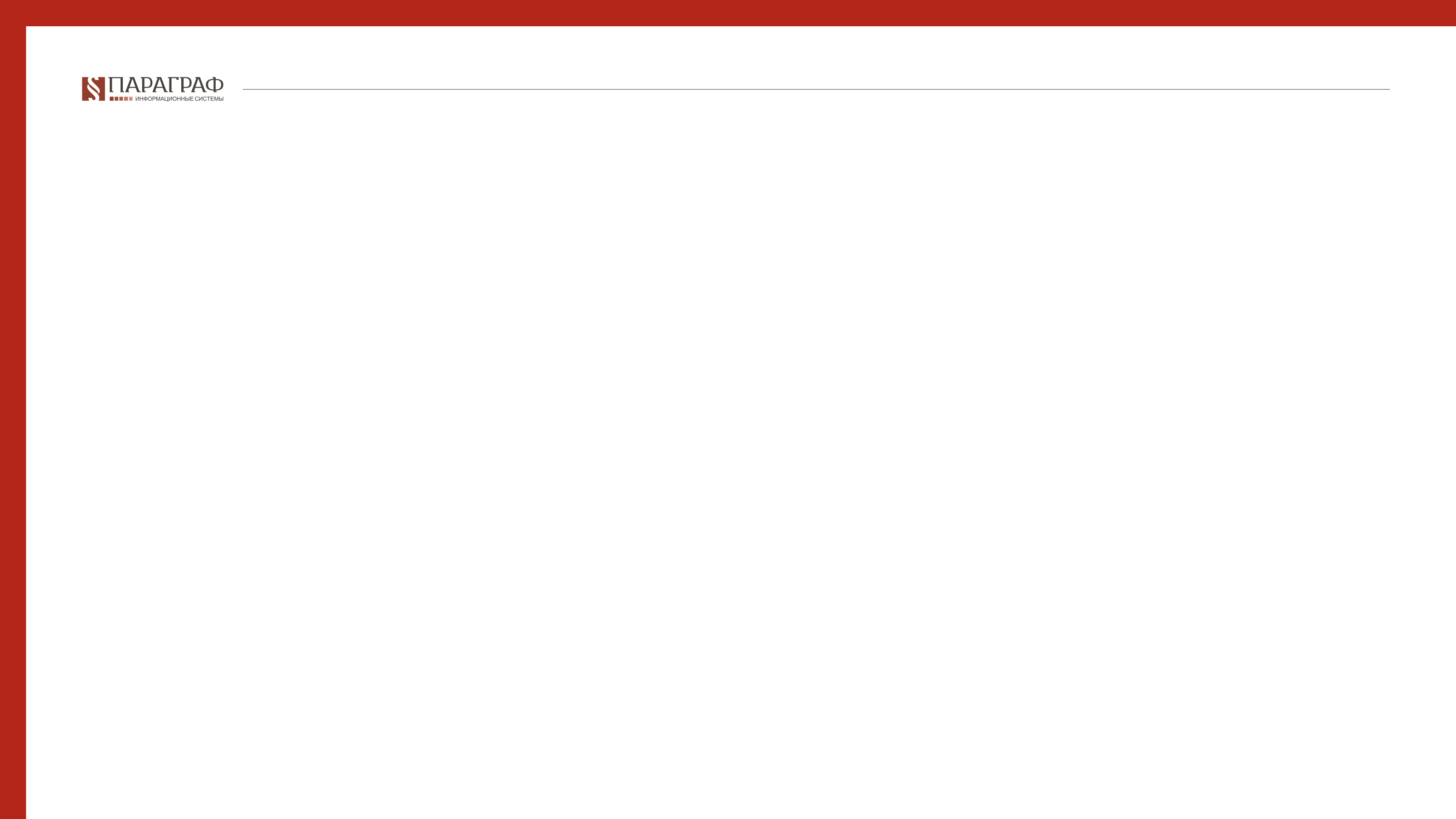 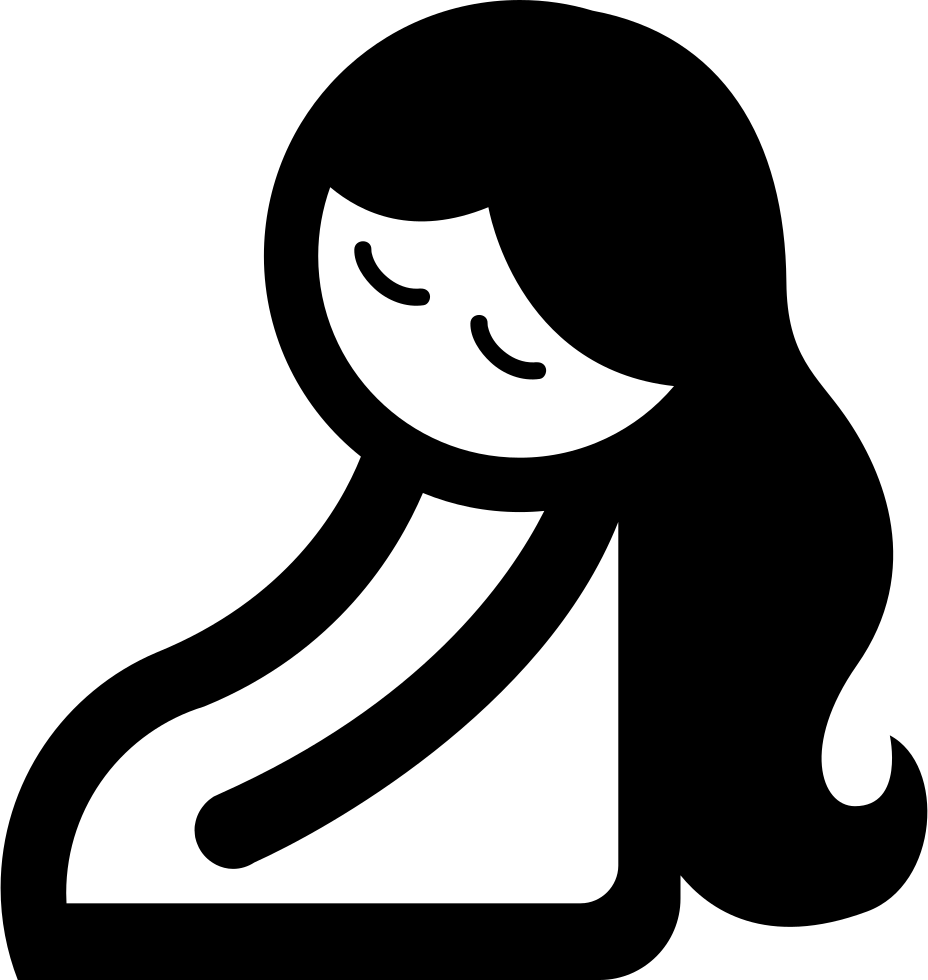 Применение суммированного режима  рабочего времени для беременных женщин не допускается, если продолжительность  рабочего дня (рабочей смены)  будет превышать  восемь  часов.

Для работников-инвалидов первой группы  не допускается применение суммированного режима  рабочего времени. 

 Не может устанавливаться суммированный учет рабочего времени работникам-инвалидам второй и третьей групп, если такой режим запрещен им на основании заключения экспертной профпатологической комиссии.
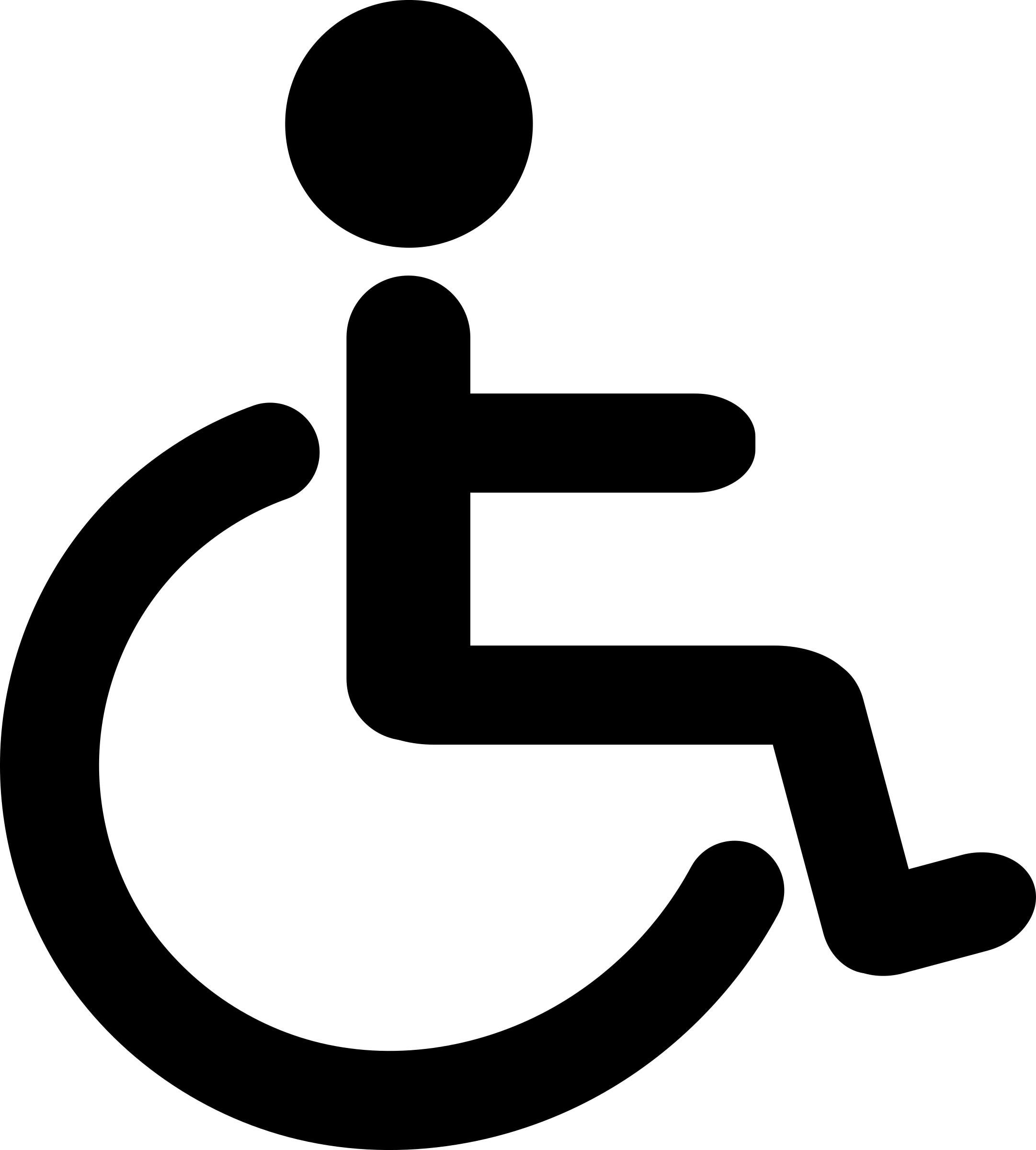 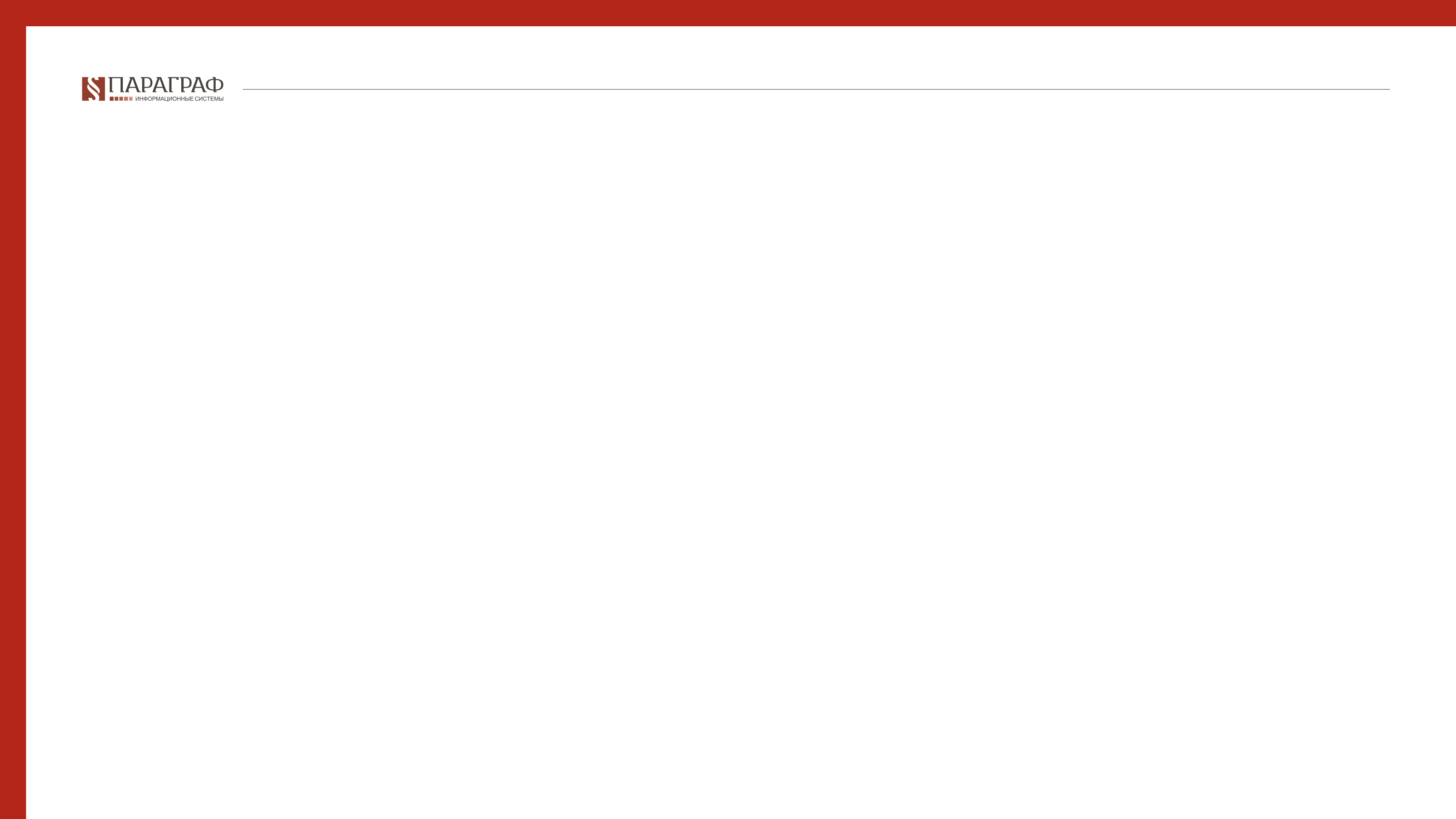 Сокращенная продолжительность рабочего времени устанавливается:
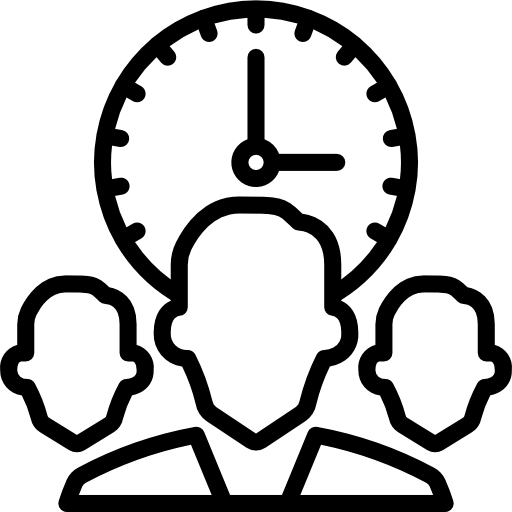 для работников, не достигших восемнадцатилетнего возраста 

для инвалидов первой и второй группы 
Не допускается применение суммированного учета рабочего времени для работников-инвалидов первой группы.

для работников, занятых на тяжелых работах, работах с вредными  и(или) опасными условиями труда, согласно Списку производств, цехов, профессий и должностей, перечню тяжелых работ, работ с вредными и (или) опасными условиями труда либо по   результатам аттестации производственных объектов по условиям труда
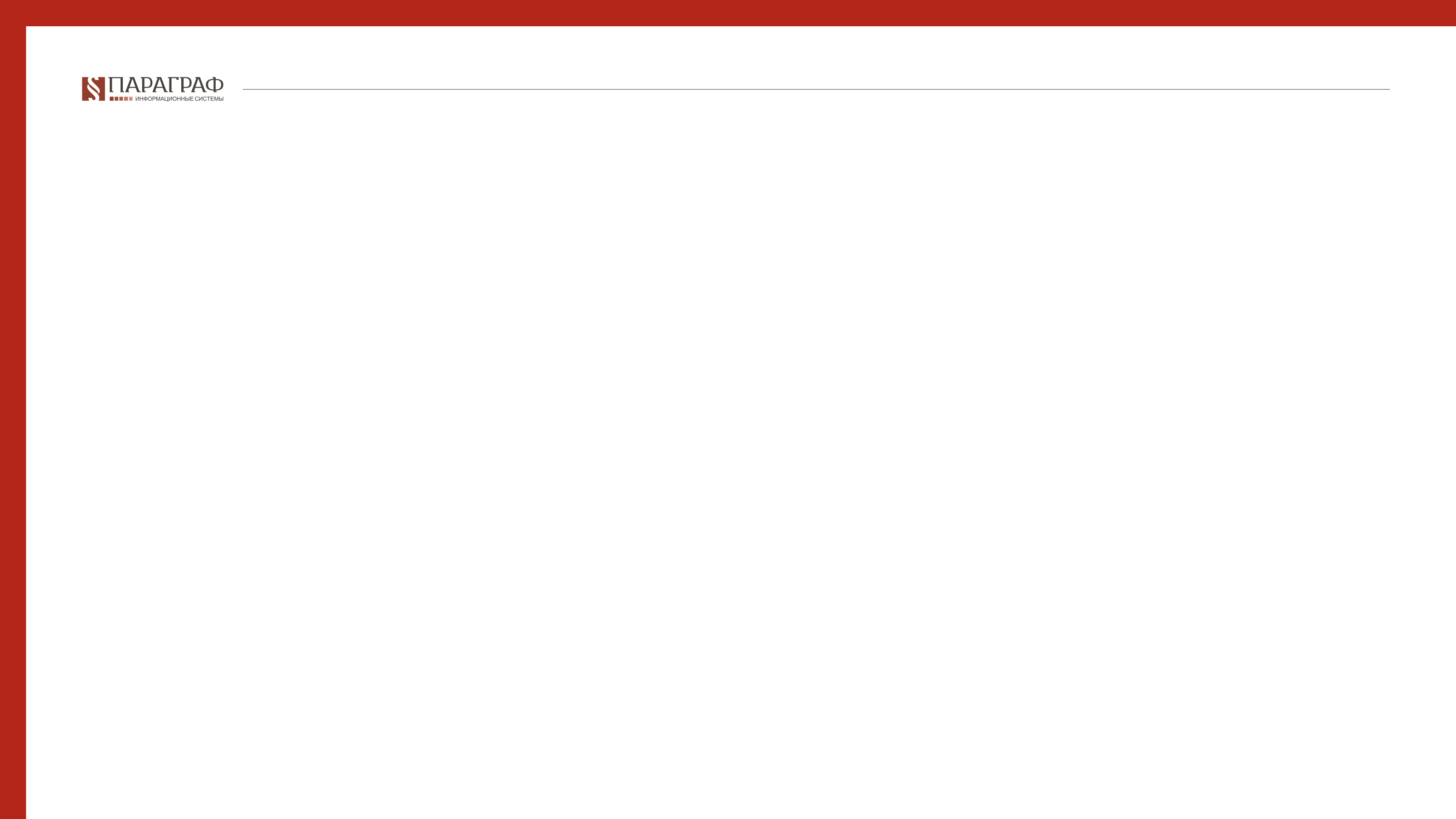 Работодатель обязан вести учет рабочего времени, фактически отработанного работником. 

Учету подлежит отработанное и неотработанное работником время. При этом отдельно учитываются время сверхурочных работ, работы в ночное время, выходные, праздничные дни, дни командировок. 

В составе  неотработанного времени учету подлежат оплачиваемое и неоплачиваемое время.

Оплата работы работников, работающих вахтовым методом в ночное время, выходные и праздничные дни, производится не позже даты выплаты заработной платы за отработанный месяц, предусмотренной трудовым, коллективным договорами (п. 7 ст. 135 ТК РК).
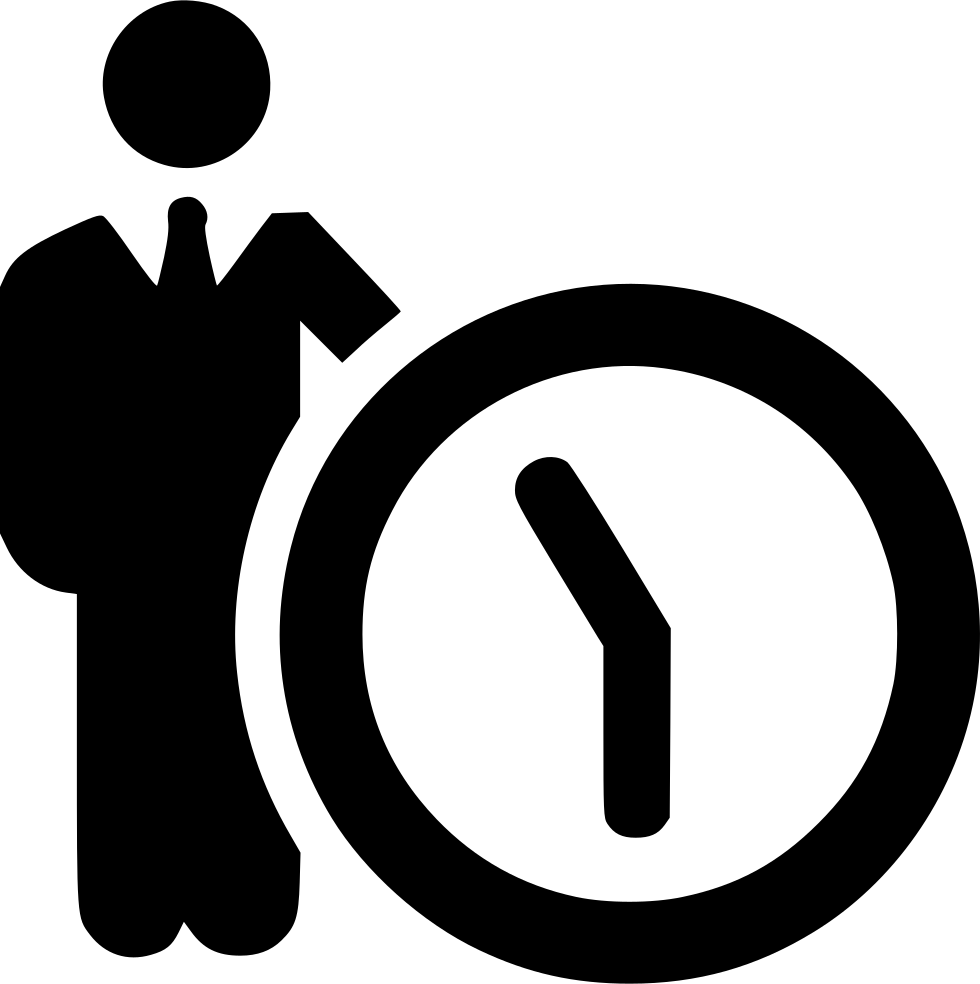 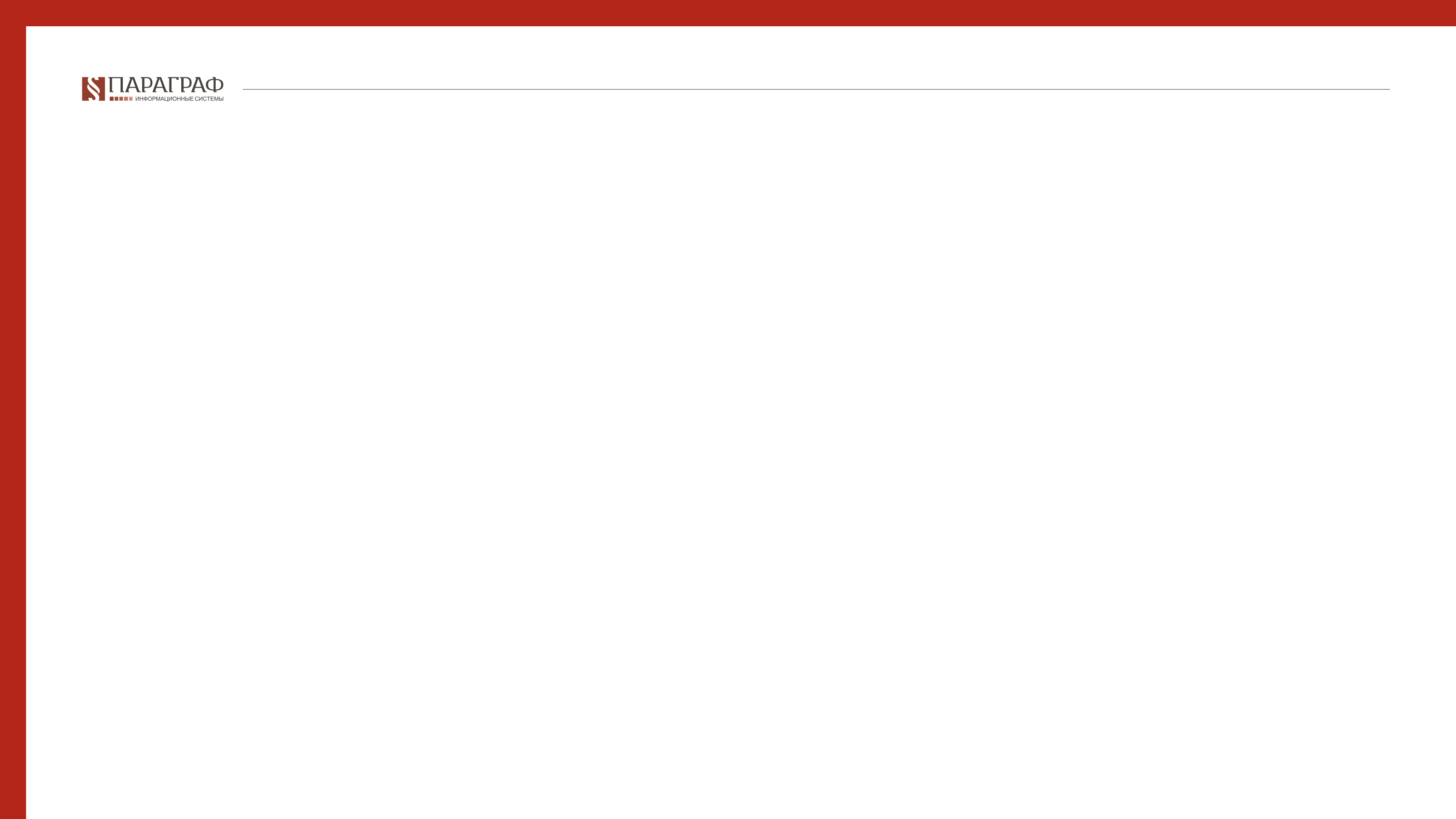 Выходные и праздничные дни
Для привлечения работников, работающих по графику сменности или вахтовым методом по графику вахт, к работе в праздничные дни, а также в выходные дни, предусмотренные пунктом 5 статьи 84 Кодекса, письменное согласие работников и издание акта работодателя не требуются.
Первый день Курбан-айта, отмечаемого по мусульманскому календарю, 7 января - православное Рождество являются выходными днями независимо от применяемых режимов работы и графиков сменности (графикам вахт).
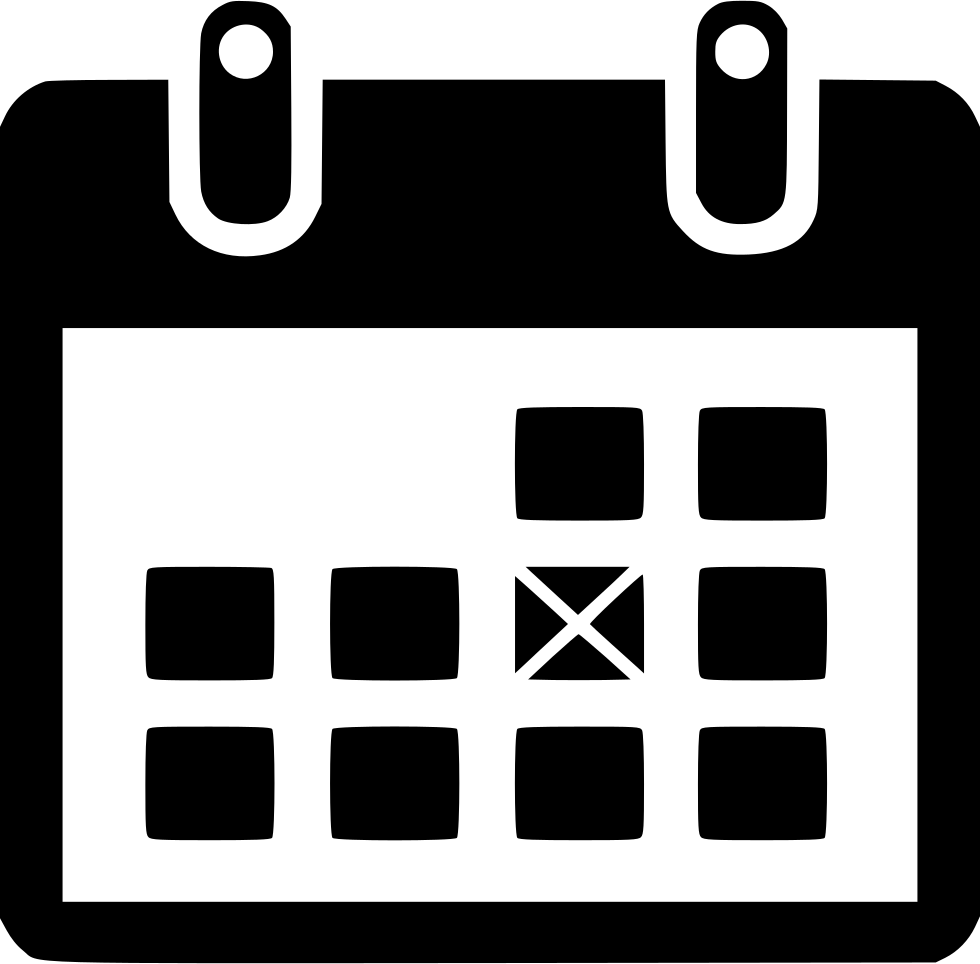 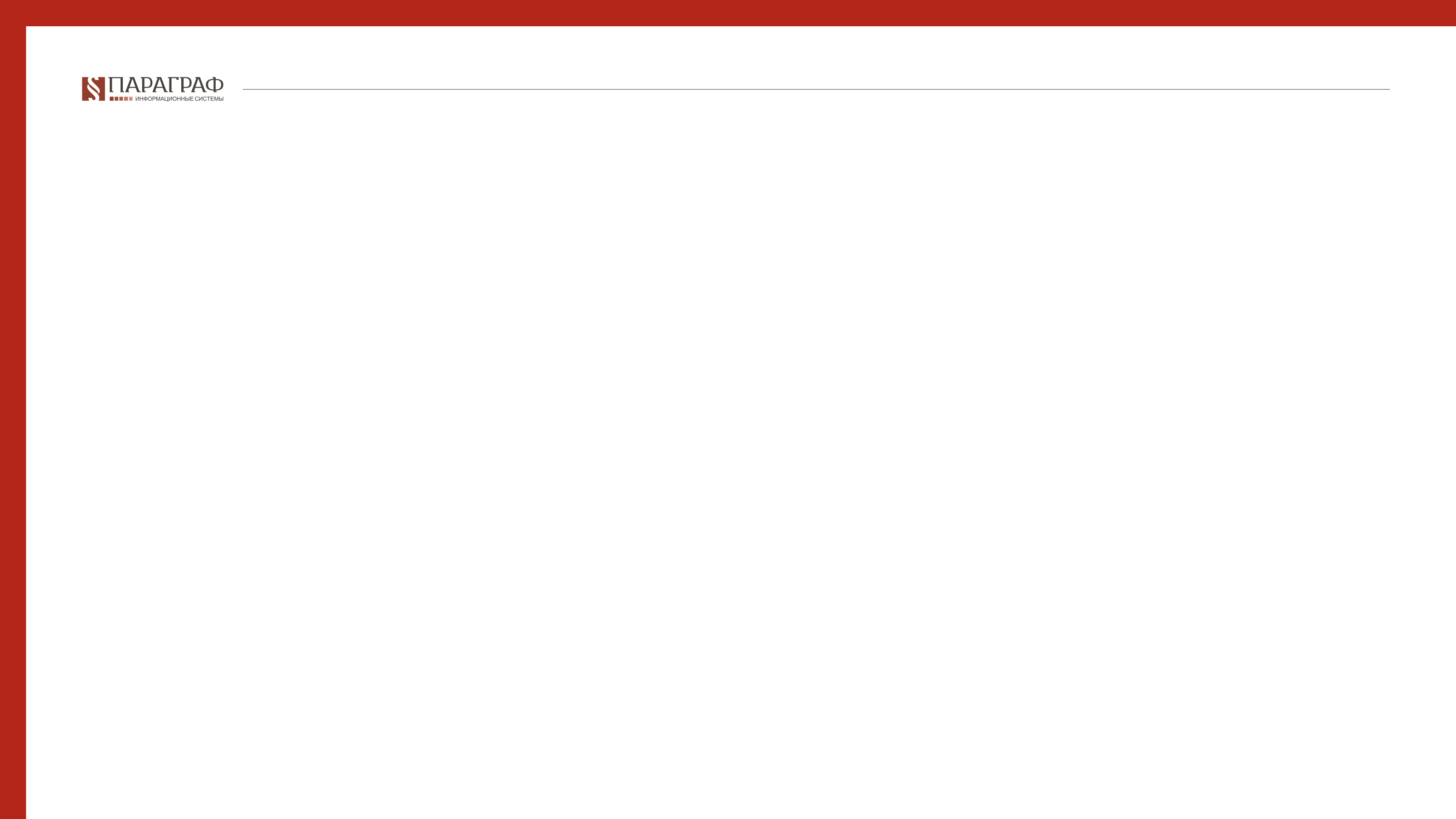 Методические рекомендациипо разработке системы оплаты труда работников организаций частной формы собственности
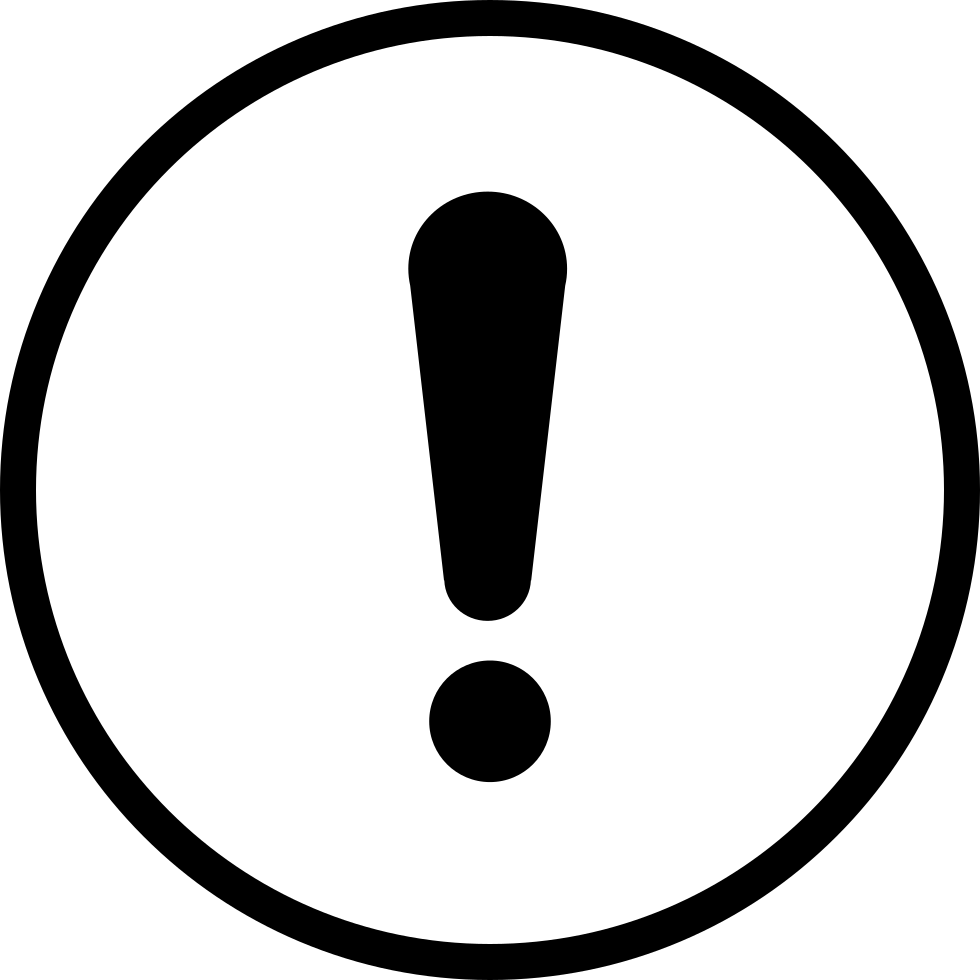 Следует отметить, что при составлении баланса рабочего времени на соответствующий календарный год праздничные дни, а также первый день Курбан-айта, отмечаемого по мусульманскому календарю, 7 января – православное Рождество часы не включаются.
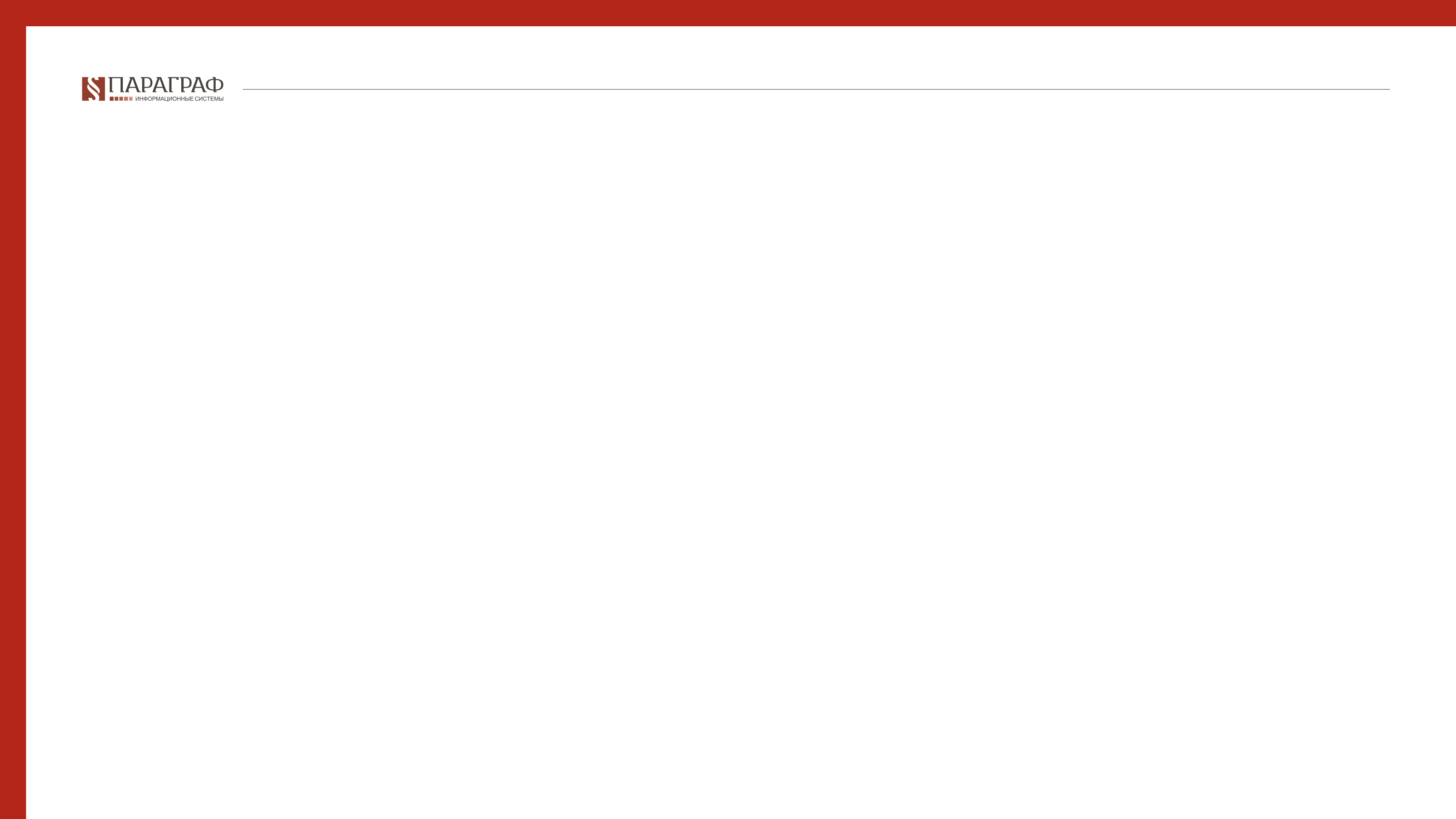 Методические рекомендациипо разработке системы оплаты труда работников организаций частной формы собственности
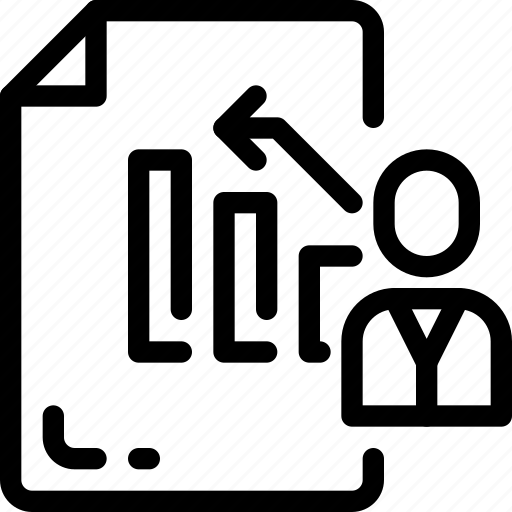 При установлении вахтового метода, где минимальная продолжительность учетного периода «квартал» количество часов, отработанных работником сверхурочно, определяется как разница между количеством фактически отработанных часов за учетный период «квартал» и количеством часов по балансу рабочего времени за данный квартал, установленного работодателем, за исключением оплаченных в повышенном размере, приходящихся на праздничные и выходные дни. 

Учитывая, что заработная плата выплачивается работнику за фактически отработанное им время, учтенное в документах работодателя по учету рабочего времени, то фактически отработанные часы в выходные или в праздничные дни оплачиваются в повышенном размере в соответствующие месяцы.
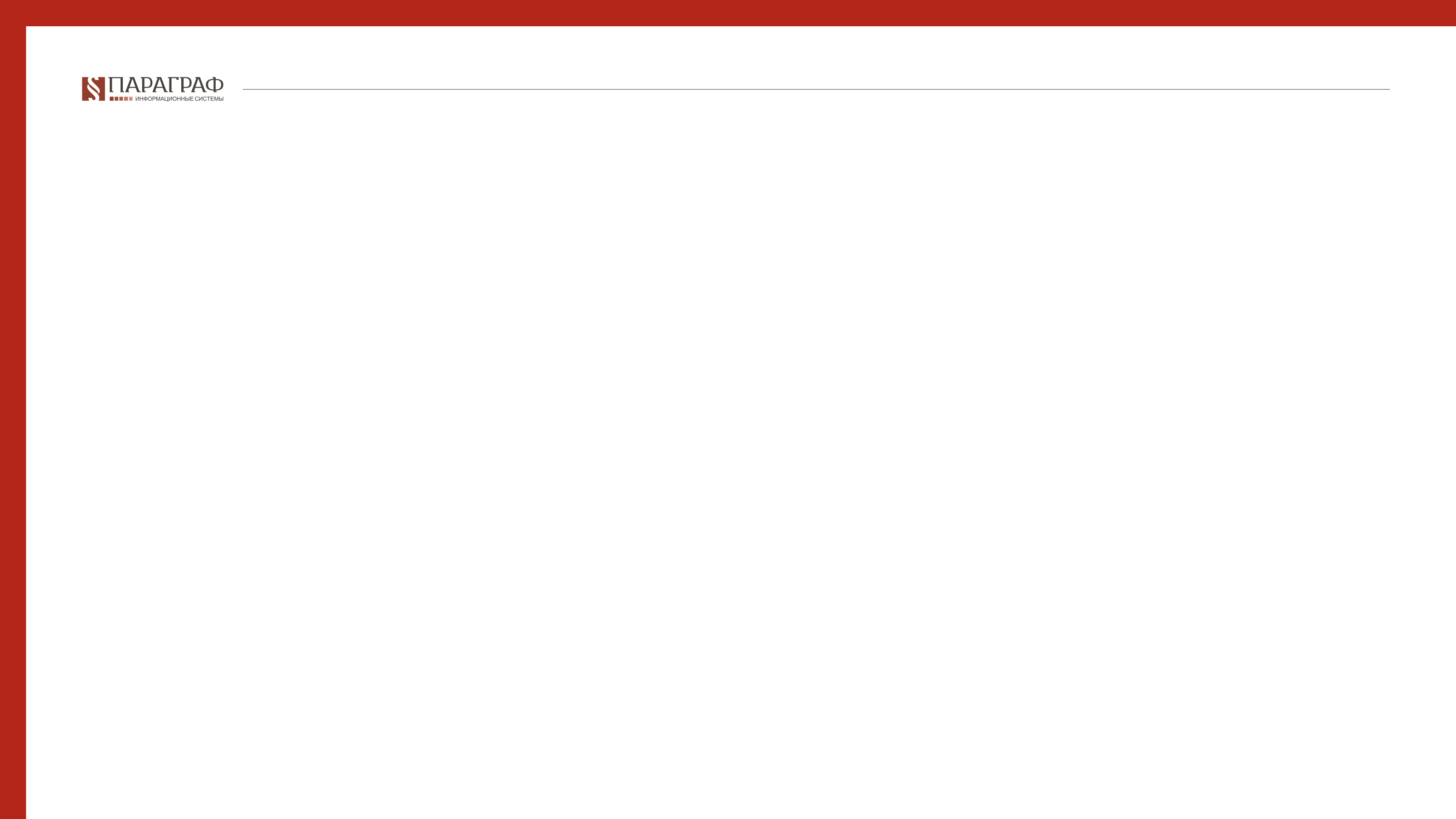 Суммированный учёт
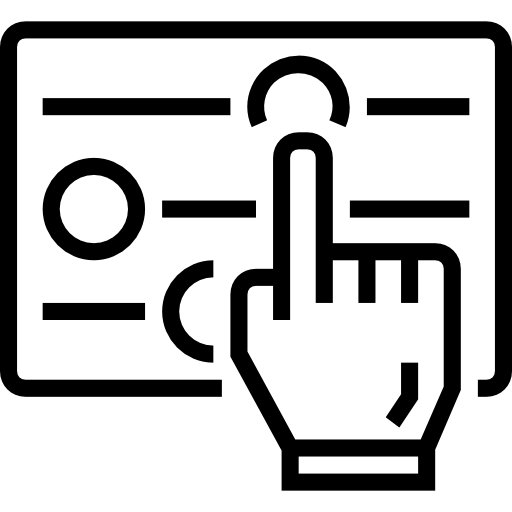 Работникам (группе работников), занятым на непрерывных производствах или на производствах, остановка работы которых в выходные дни невозможна по производственно-техническим условиям или вследствие необходимости постоянного непрерывного обслуживания населения, а также работающим вахтовым методом, выходные дни предоставляются в различные дни недели поочередно согласно графикам сменности (графикам вахт).
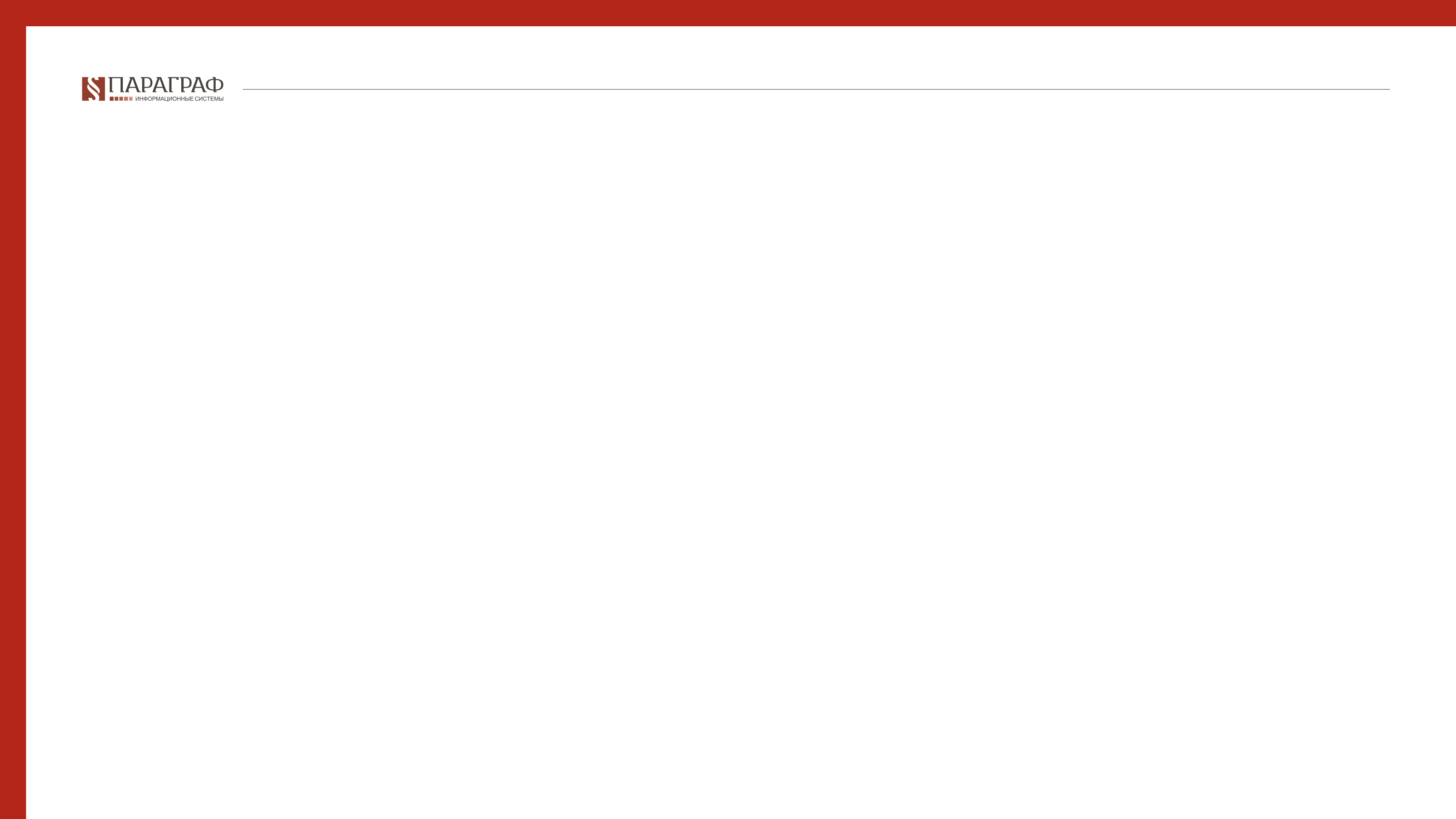 Методические рекомендациипо разработке системы оплаты труда работников организаций частной формы собственности
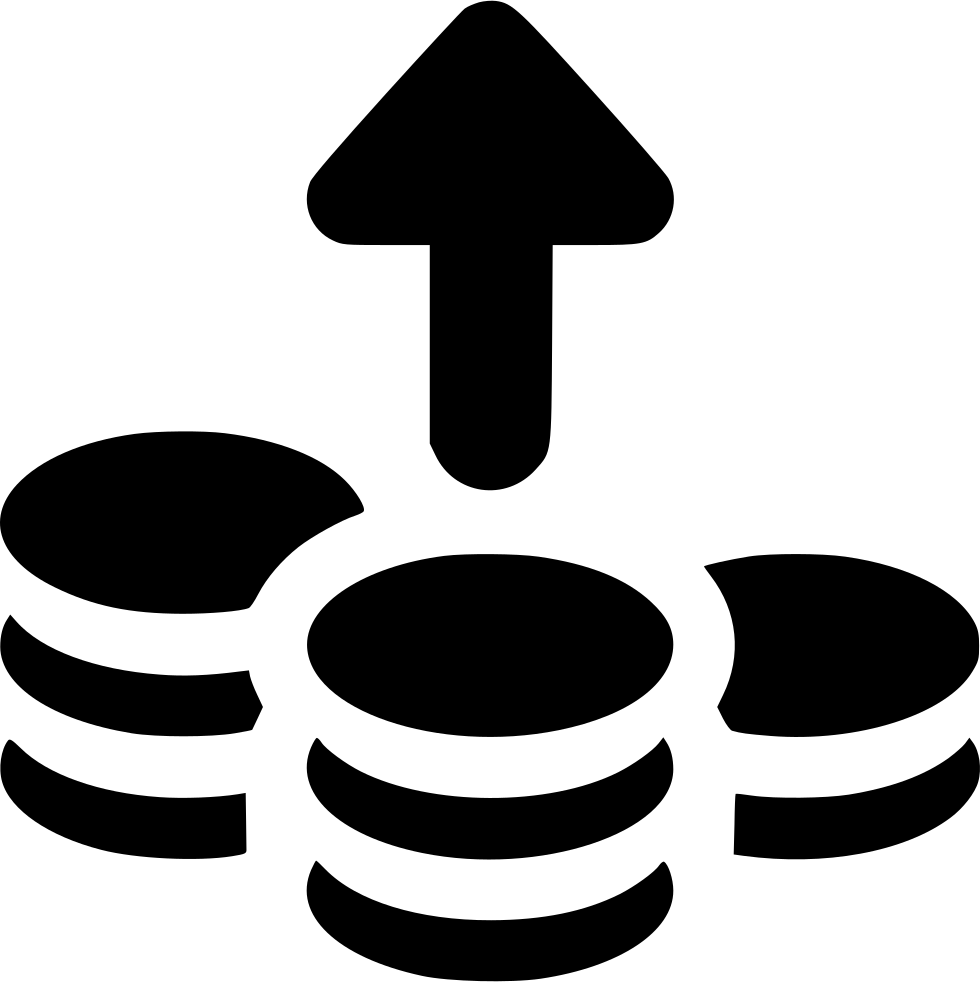 Оплата работы в праздничные и выходные дни производится в повышенном размере согласно условиям трудового или коллективного договоров и (или) акта работодателя, но не ниже, чем в полуторном размере исходя из дневной (часовой) ставки работника.

Каждый час работы в ночное время оплачивается в повышенном размере согласно условиям трудового или коллективного договоров и (или) акта работодателя, но не ниже чем в полуторном размере исходя из дневной (часовой) ставки работника.
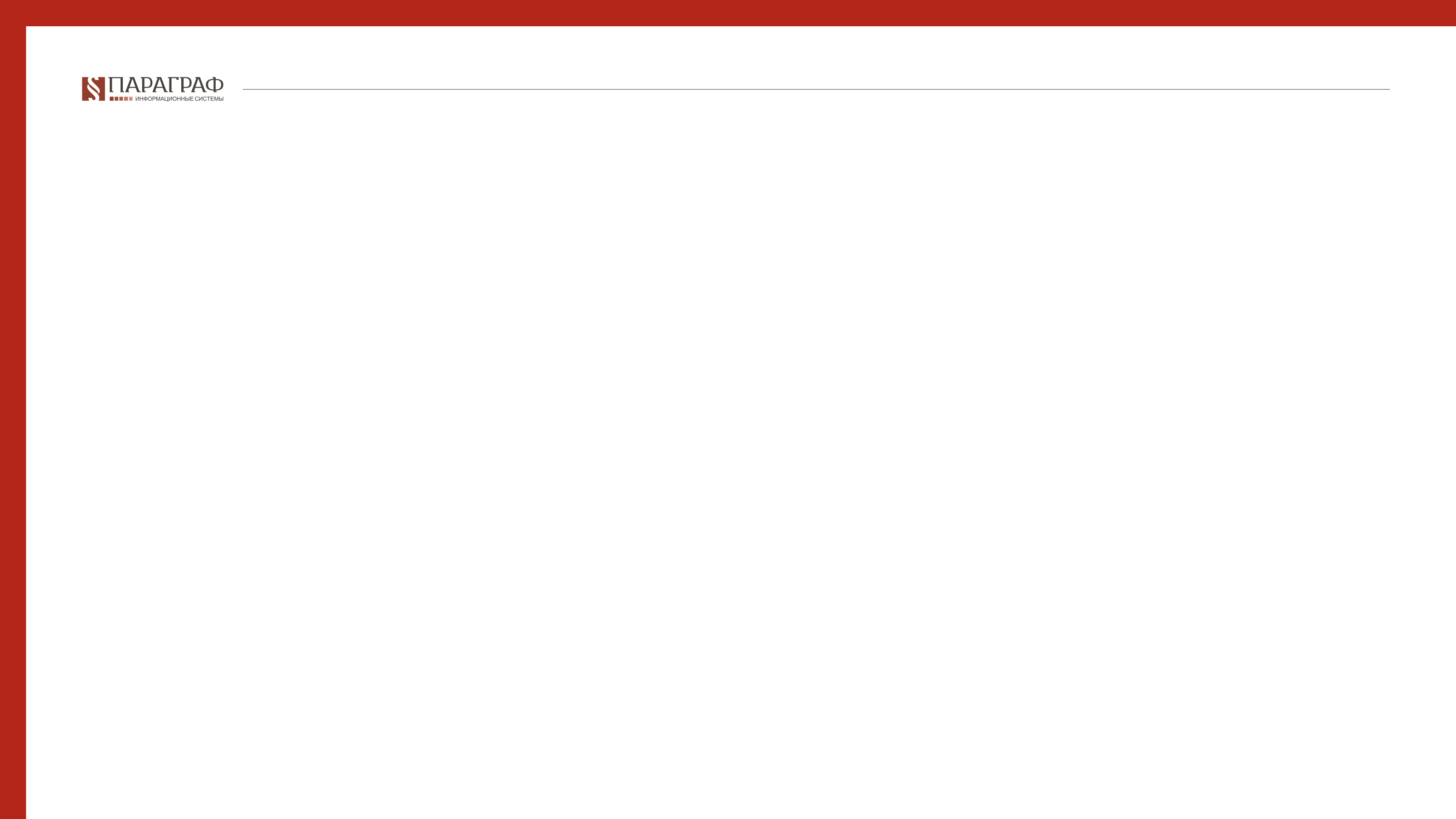 Методические рекомендациипо разработке системы оплаты труда работников организаций частной формы собственности
Несмотря на повышенный размер оплаты ночных часов, при совпадении ночного времени работы с праздничным/выходным днем работодатель должен осуществить дополнительно оплату еще и за праздничные/выходные часы в повышенном размере, не ниже полуторного размера исходя из дневной (часовой) ставки работника.

При буквальном толковании положений статьи 108, 109 и 110 Кодекса не ниже, чем в полуторном размере, имеется ввиду дневная (часовая) ставка работника и 0,5 дополнительно от дневной (часовой) ставки работника за один час фактически отработанного времени. 

То есть, при совпадении ночного времени работы с праздничным/выходным днем, оплата труда производится в двойном размере (1 часовая ставка работника за отработанный час + 0,5 от часовой тарифной ставки за работу в праздничный/выходной день + 0,5 от часовой тарифной ставки за работу в ночное время).
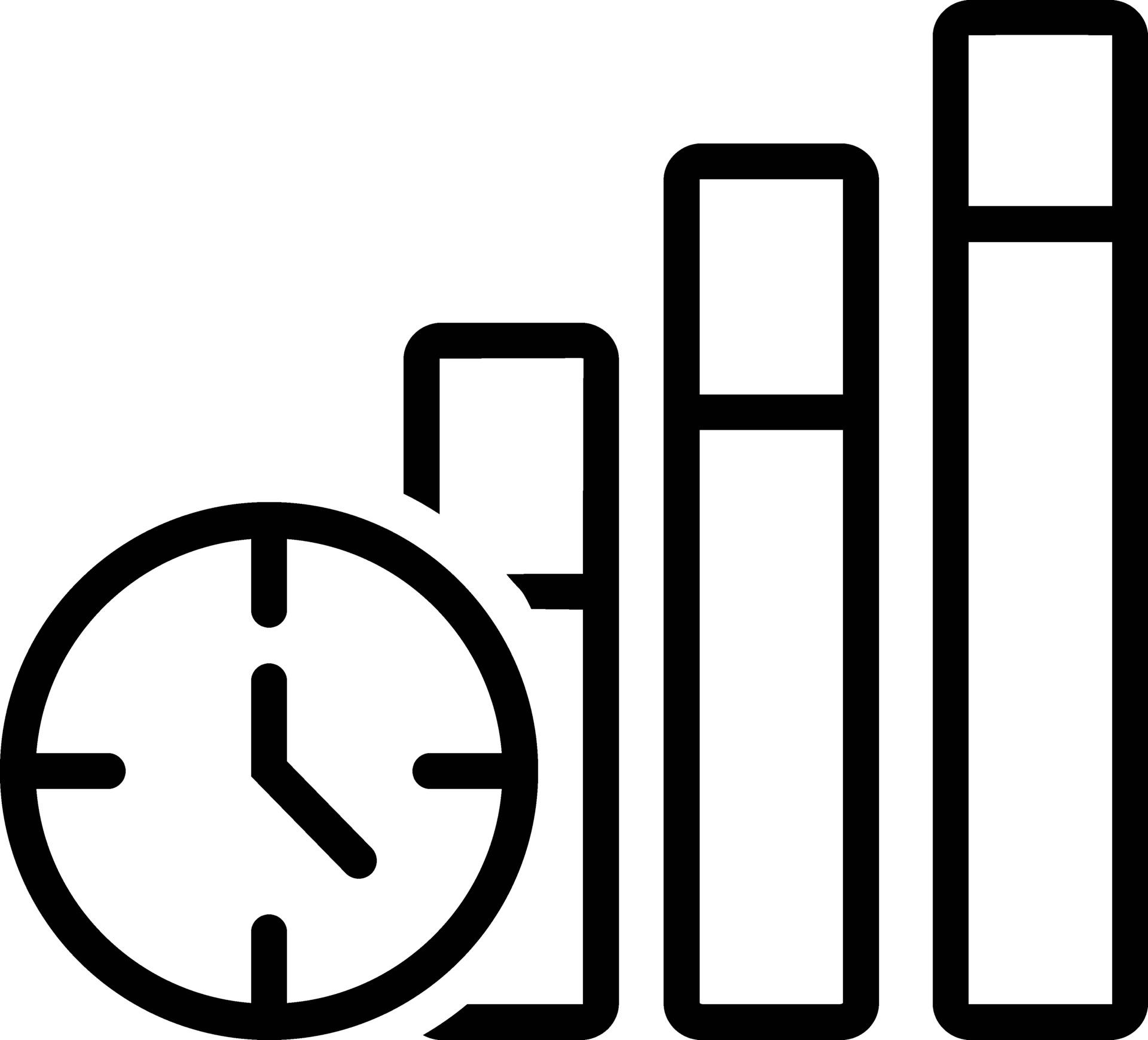 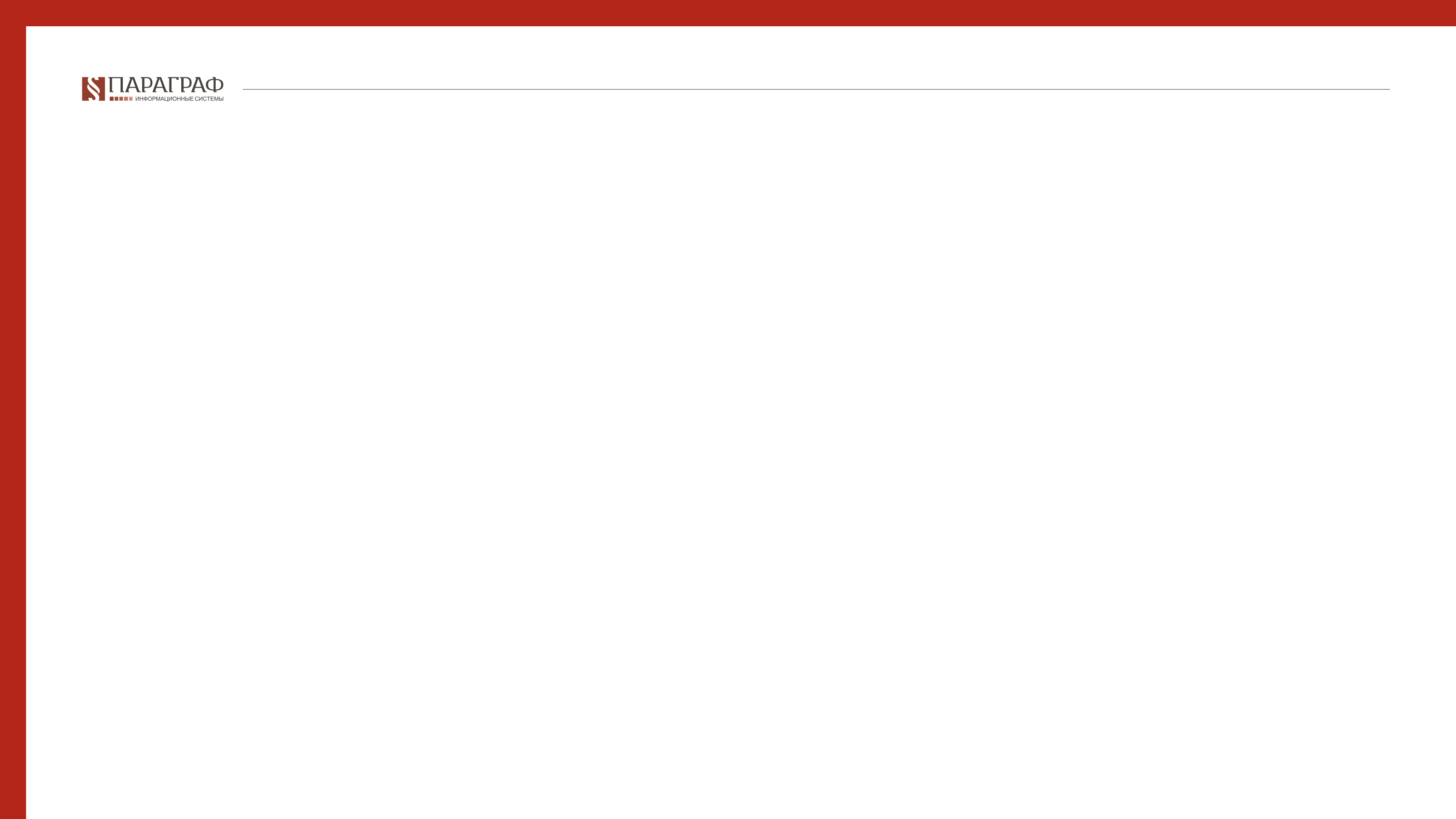 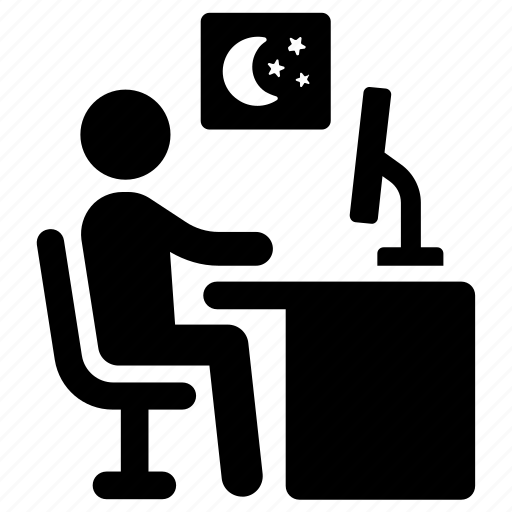 80) сверхурочная работа - работа, выполняемая работником по инициативе работодателя за пределами установленной продолжительности рабочего времени (сверх нормального количества рабочих часов за учетный период);

К сверхурочной работе не допускаются следующие работники:
1) беременные женщины, предоставившие работодателю справку о беременности;
2) не достигшие восемнадцатилетнего возраста;
3) инвалиды.
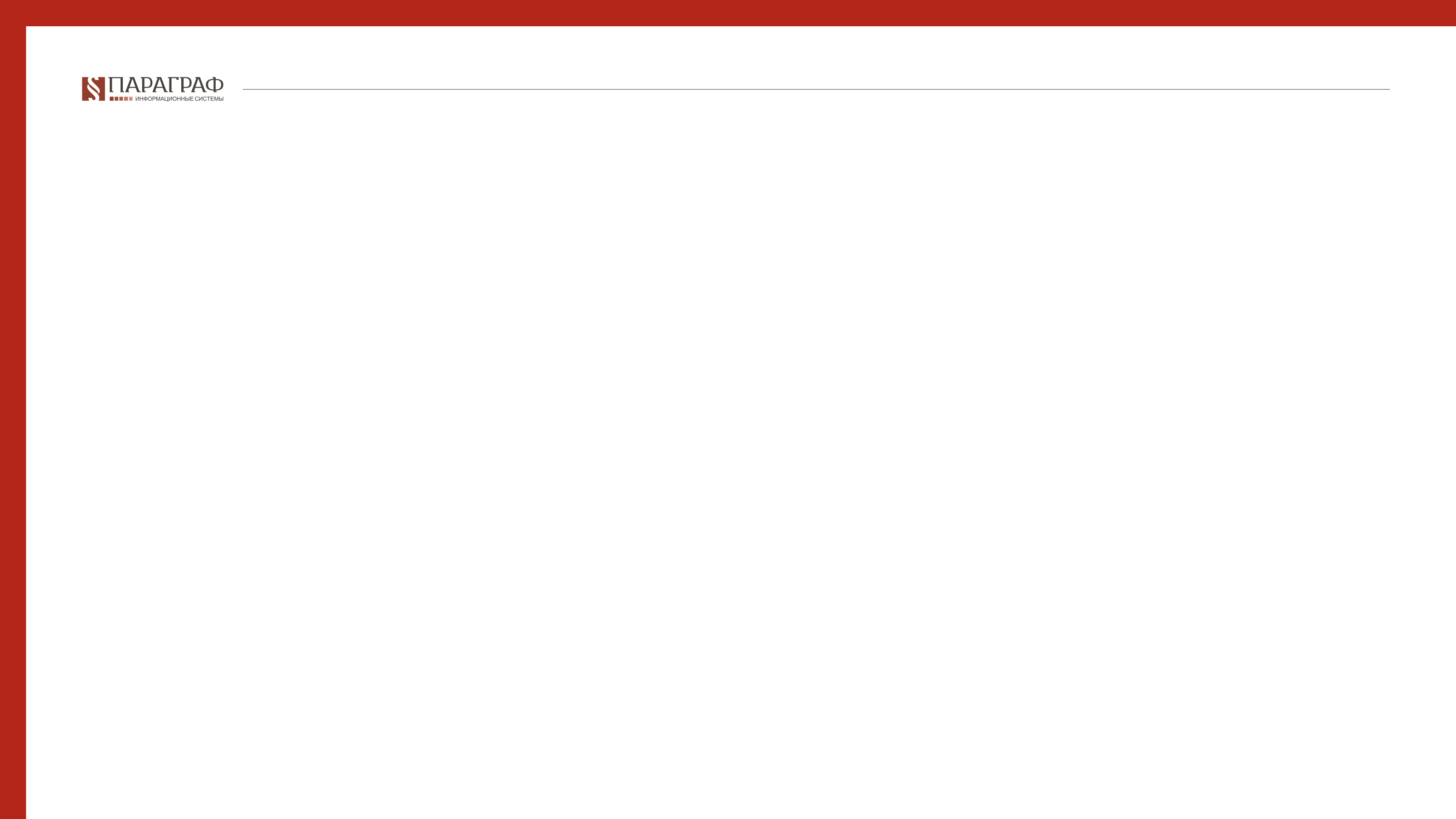 Оплата
В этой связи, если в организации учетным периодом является календарный год, то сверхурочные часы высчитываются и оплачиваются по итогам года.

Специфика суммированного учета рабочего времени состоит в том, что в отдельные отрезки учетного периода число рабочих часов может отклоняться от нормы рабочего времени за этот период, однако в целом за учетный период норма рабочего времени должна быть соблюдена.
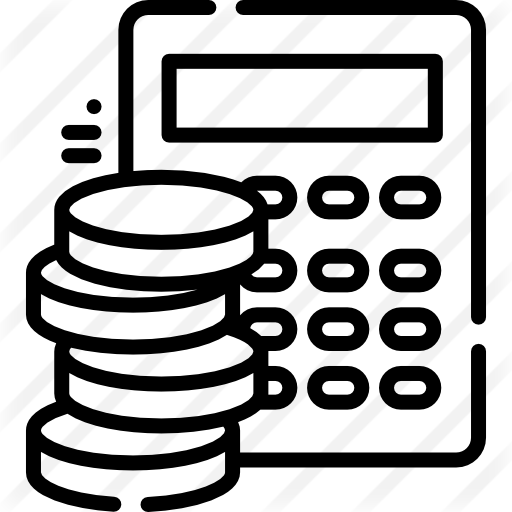 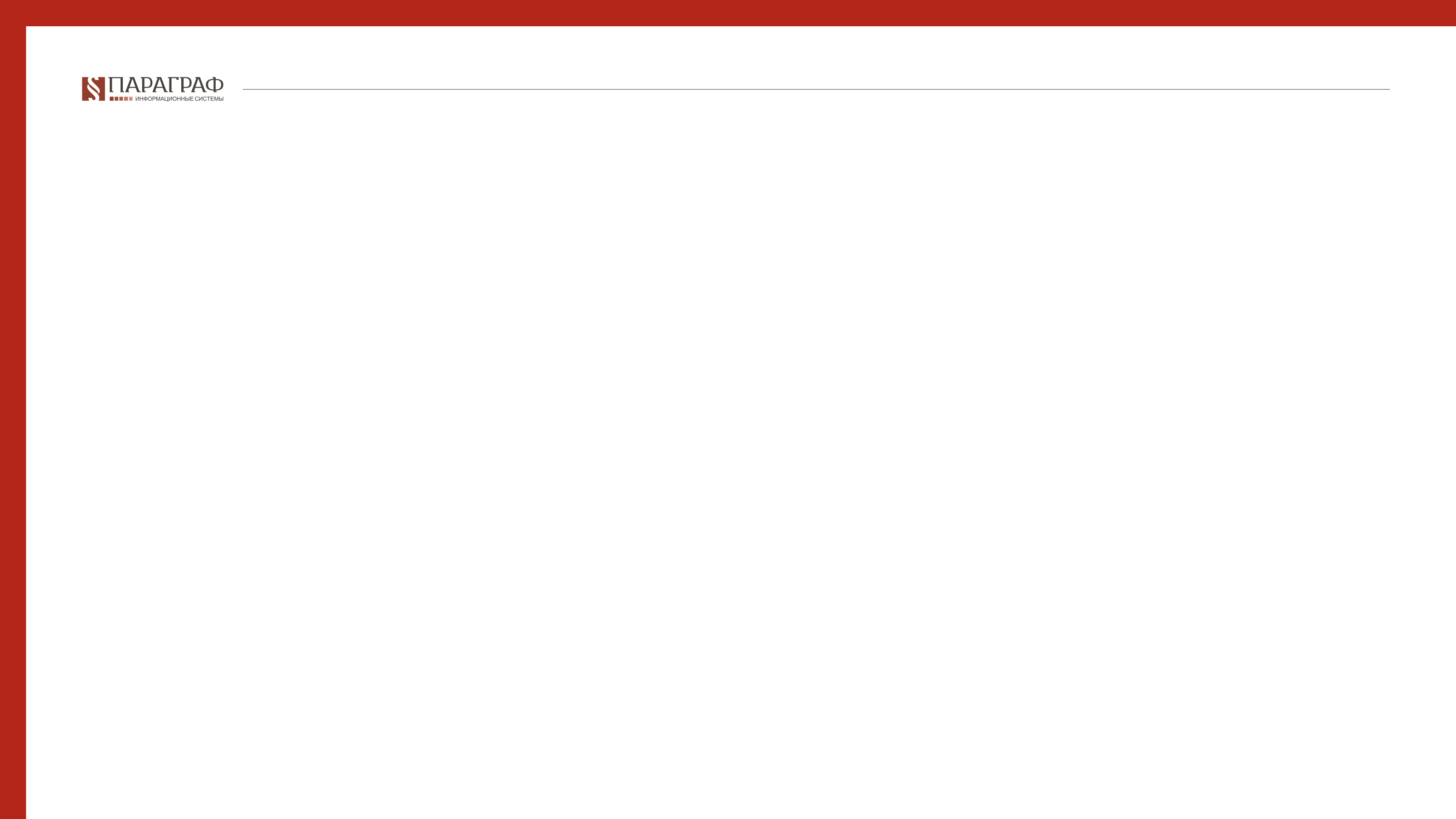 Методические рекомендациипо разработке системы оплаты труда работников организаций частной формы собственности
При установлении учетного периода количество часов, отработанных работником сверхурочно, определяется как разница между количеством фактически отработанных часов за учетный период и количеством часов по балансу рабочего времени за данный период работы.

Учитывая, что при суммированном учете рабочего времени при ежемесячной выплате заработной платы работникам, работодатель производит оплату за фактически отработанные часы исходя из дневной часовой ставки работника, то по окончании учетного периода оплата за сверхурочные часы производится дополнительно в размере не ниже, чем 0,5 от дневной часовой ставки (должностного оклада).
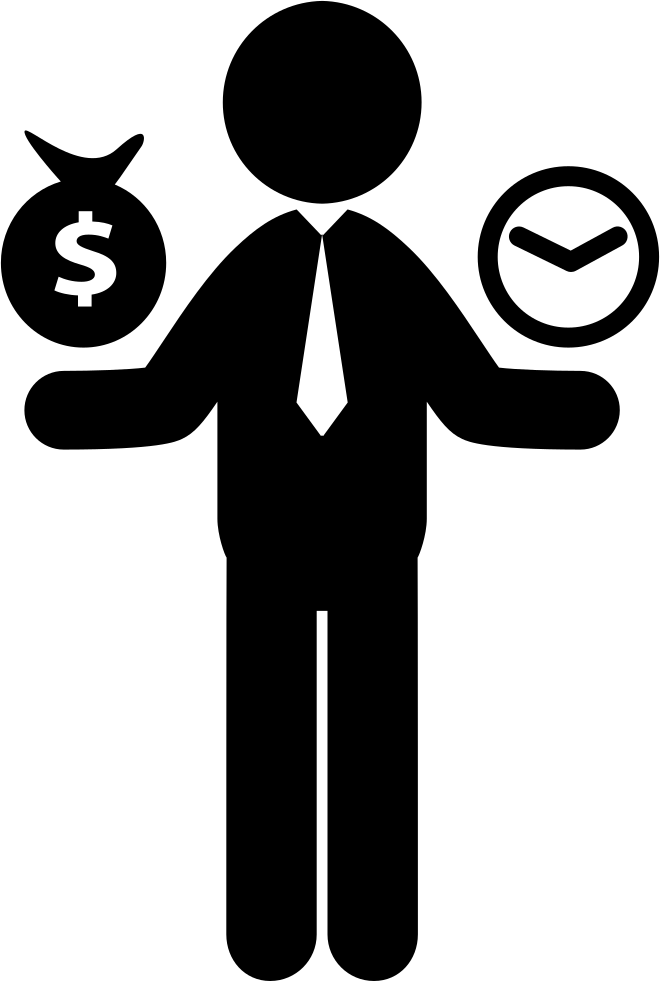 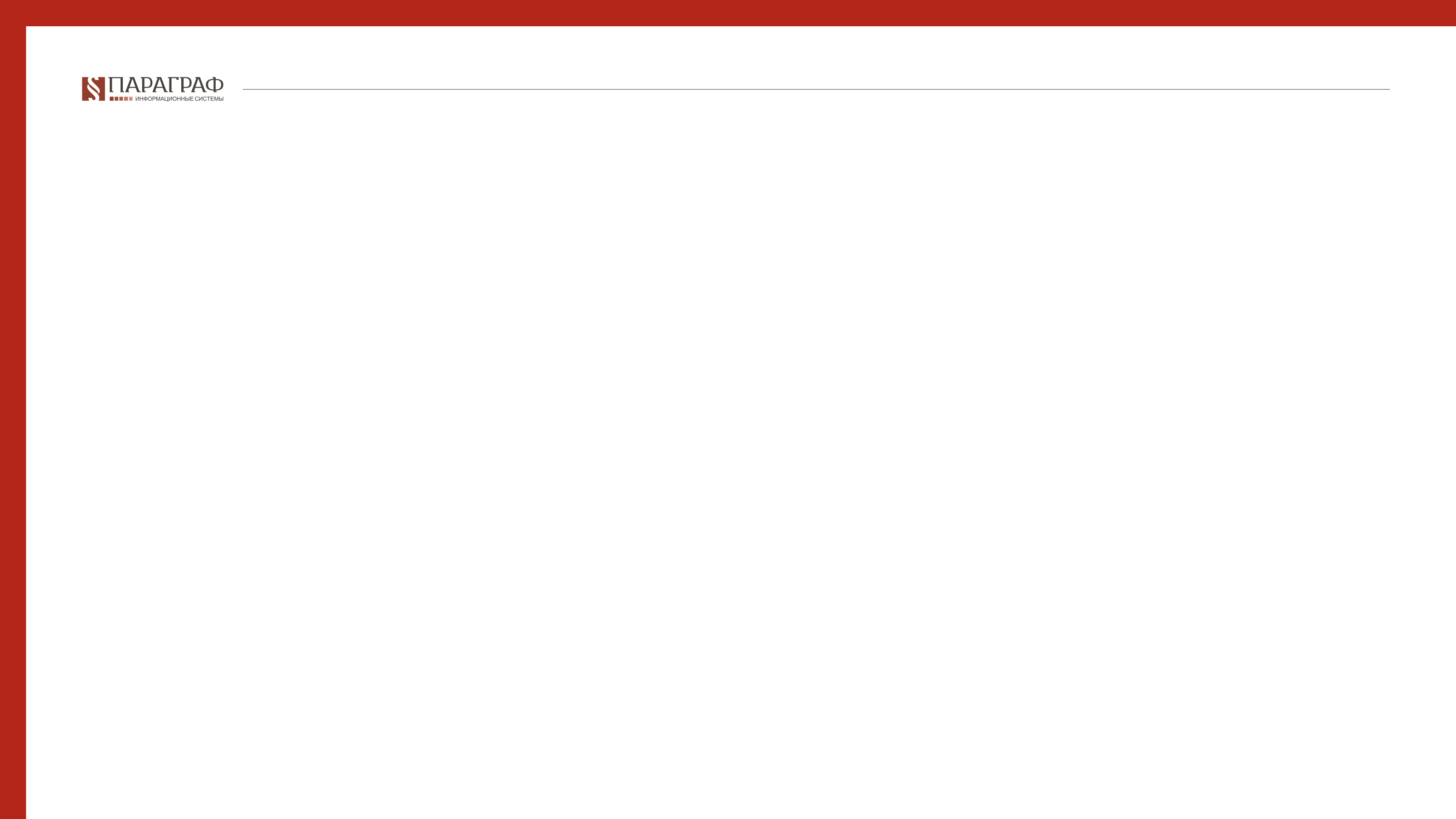 Методические рекомендациипо разработке системы оплаты труда работников организаций частной формы собственности
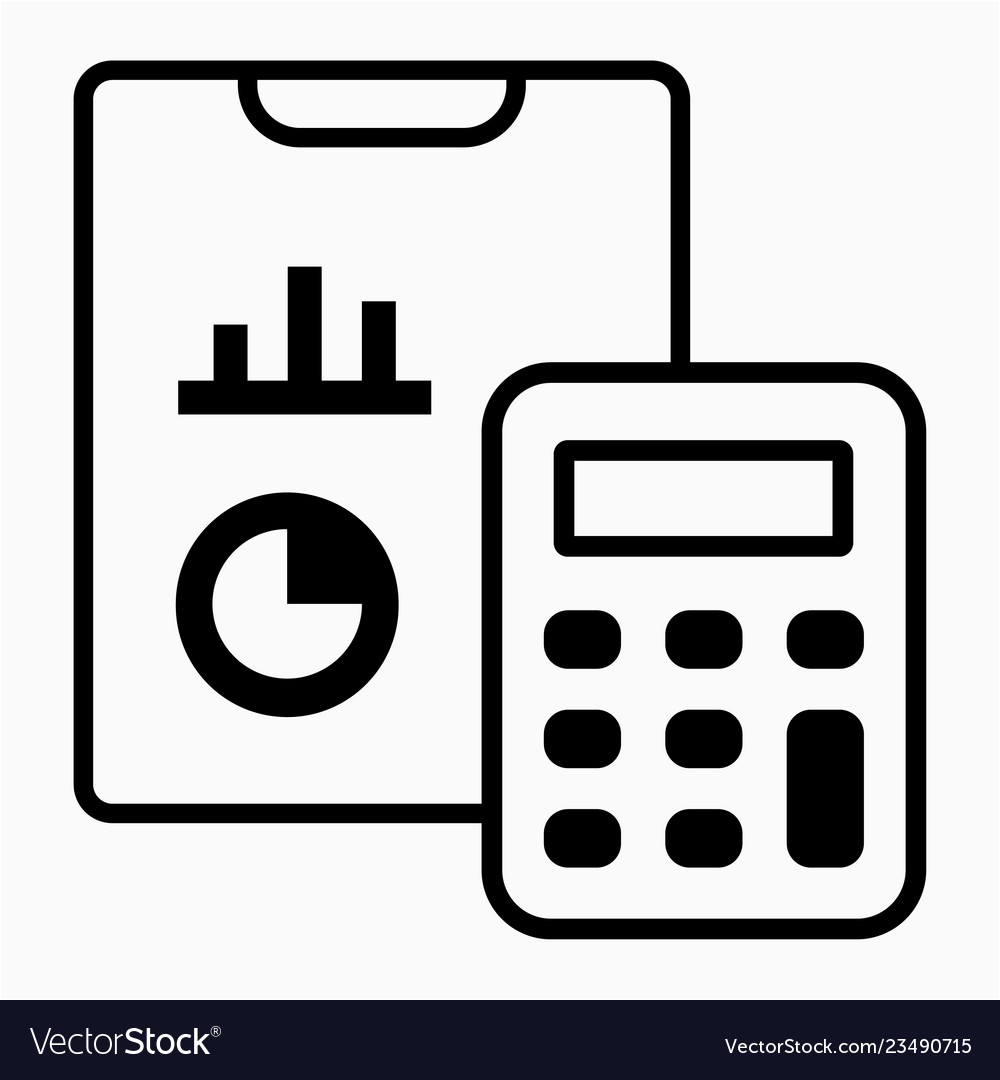 При подсчёте отработанных часов по окончании учетного периода праздничные/ выходные часы оплаченные в повышенном размере исключаются. Следует отметить, что при составлении баланса рабочего времени на соответствующий календарный год праздничные дни, а также первый день Курбан-айта, отмечаемого по мусульманскому календарю, 7 января – православное Рождество часы не включаются.

При подсчете сверхурочных часов рабочие часы в праздничный/выходной день не учитываются, поскольку они уже были оплачены в повышенном размере в отработанном месяце.

Следовательно, при суммированном учёте рабочего времени часы, отработанные в выходные или праздничные дни, при подсчёте сверхурочных часов исключаются, так как уже оплачены в повышенном размере и не могут входить в баланс рабочего времени на соответствующий календарный год.
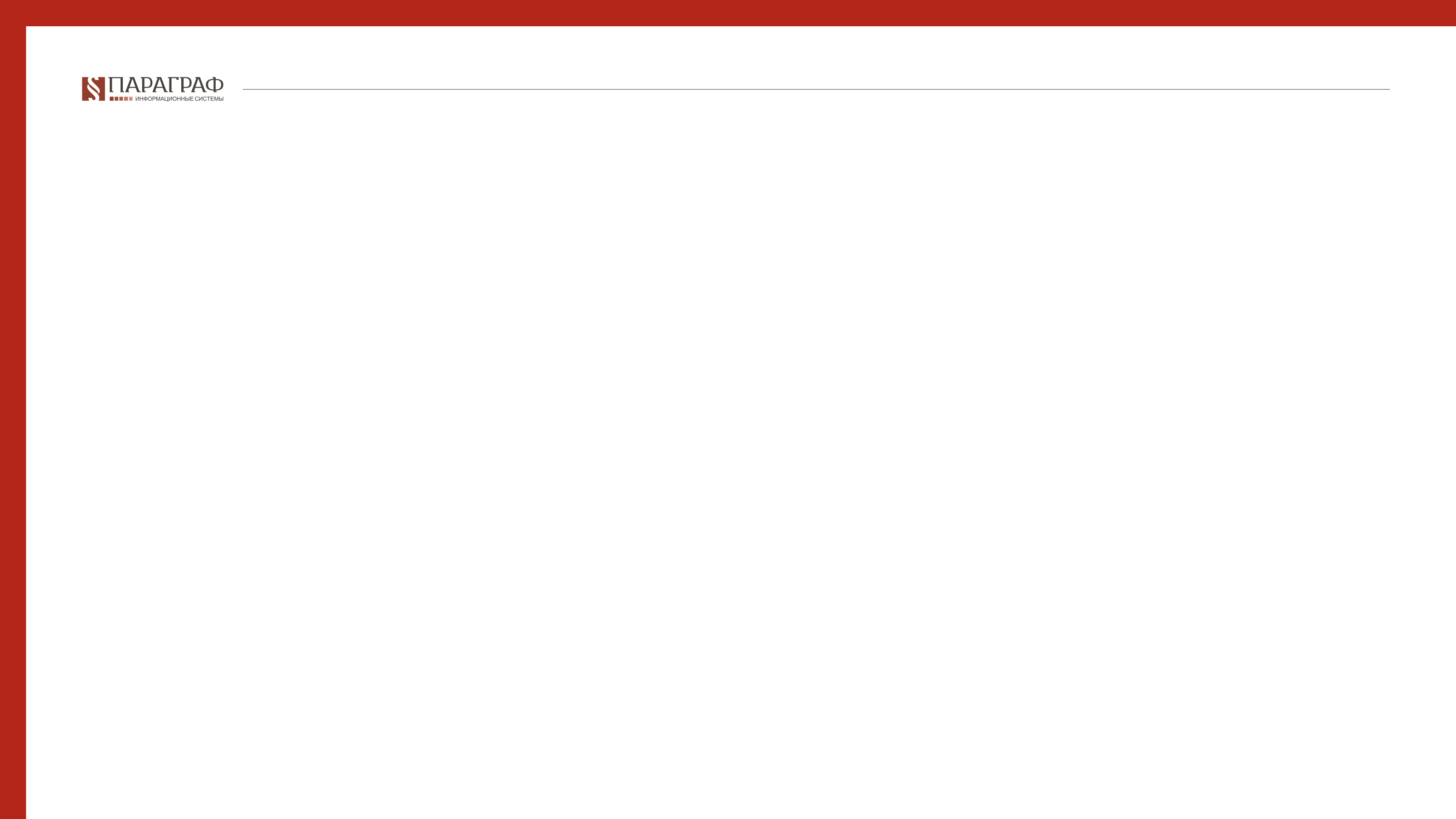 Методические рекомендациипо разработке системы оплаты труда работников организаций частной формы собственности
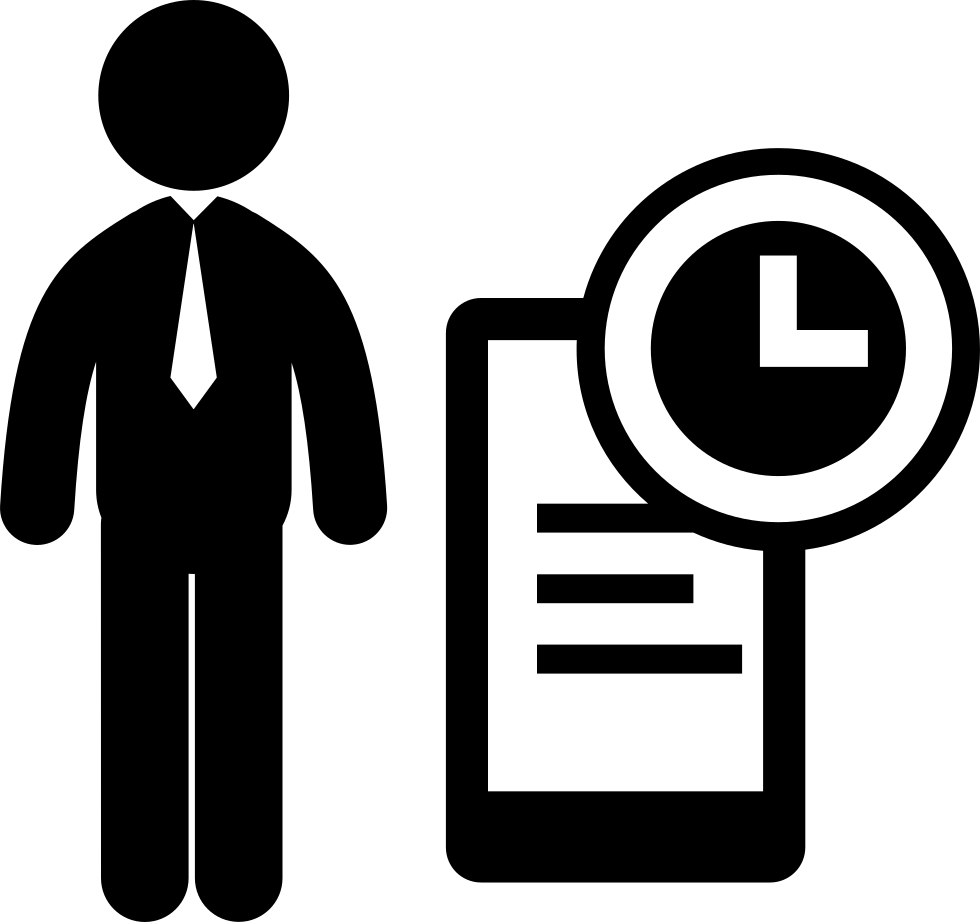 К примеру:
работнику установлен суммированный учет рабочего времени с учетным периодом один месяц. Работником отработано в июле 2020 года по графику сменности 176 часов при норме рабочего времени 168 часов (пятидневка). По графику сменности 6 июля яляется рабочим днем работника и в табеле учета рабочего времени на основании пункта 2 статьи 79 Кодекса отражается как праздничный день и оплачивается в размере определенном трудовым или коллективным договорами и (или) актом работодателя.

В рассматриваемом случае отсчет сверхурочных часов начнется с 169-го часа работы, за исключением отработанных часов в праздничный день - 6 июля.
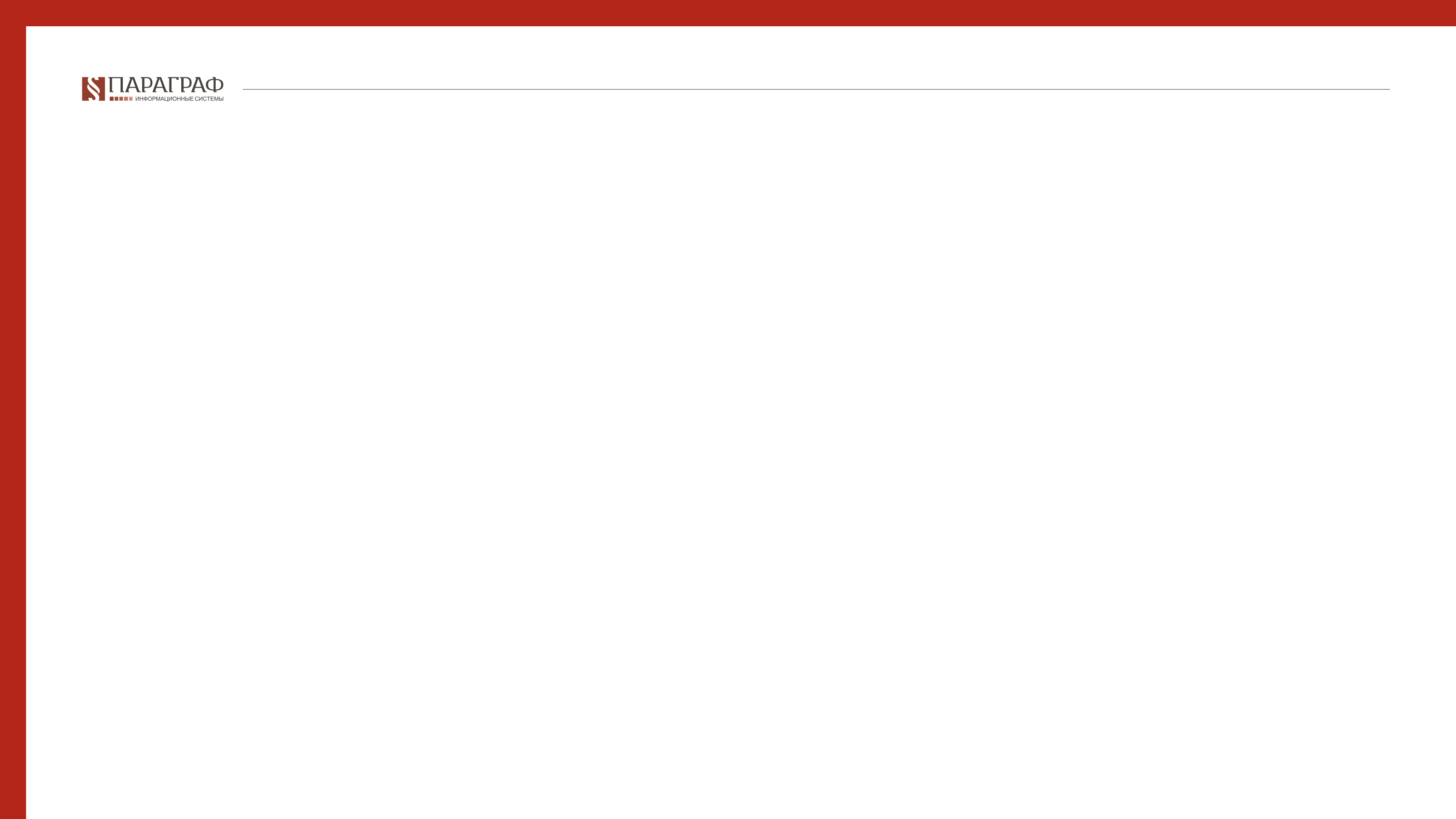 Методические рекомендациипо разработке системы оплаты труда работников организаций частной формы собственности
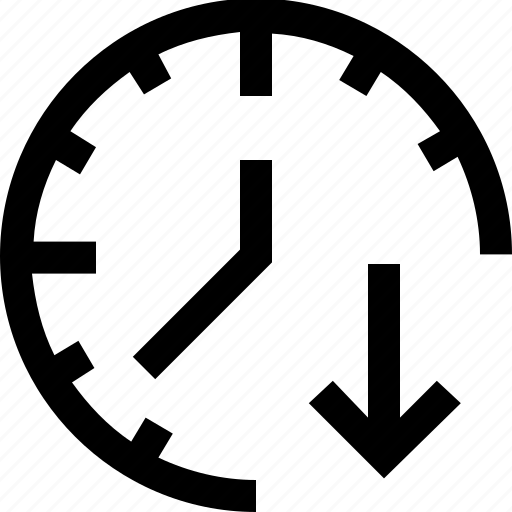 Для работника, который отсутствовал по причине временной нетрудоспособности, находился в трудовом или социальном отпуске, простое и т. п., производится корректировка нормы рабочих часов, то есть рабочее время уменьшается соответственно количеству пропущенных рабочих дней и часов по графику сменности (графику вахты).
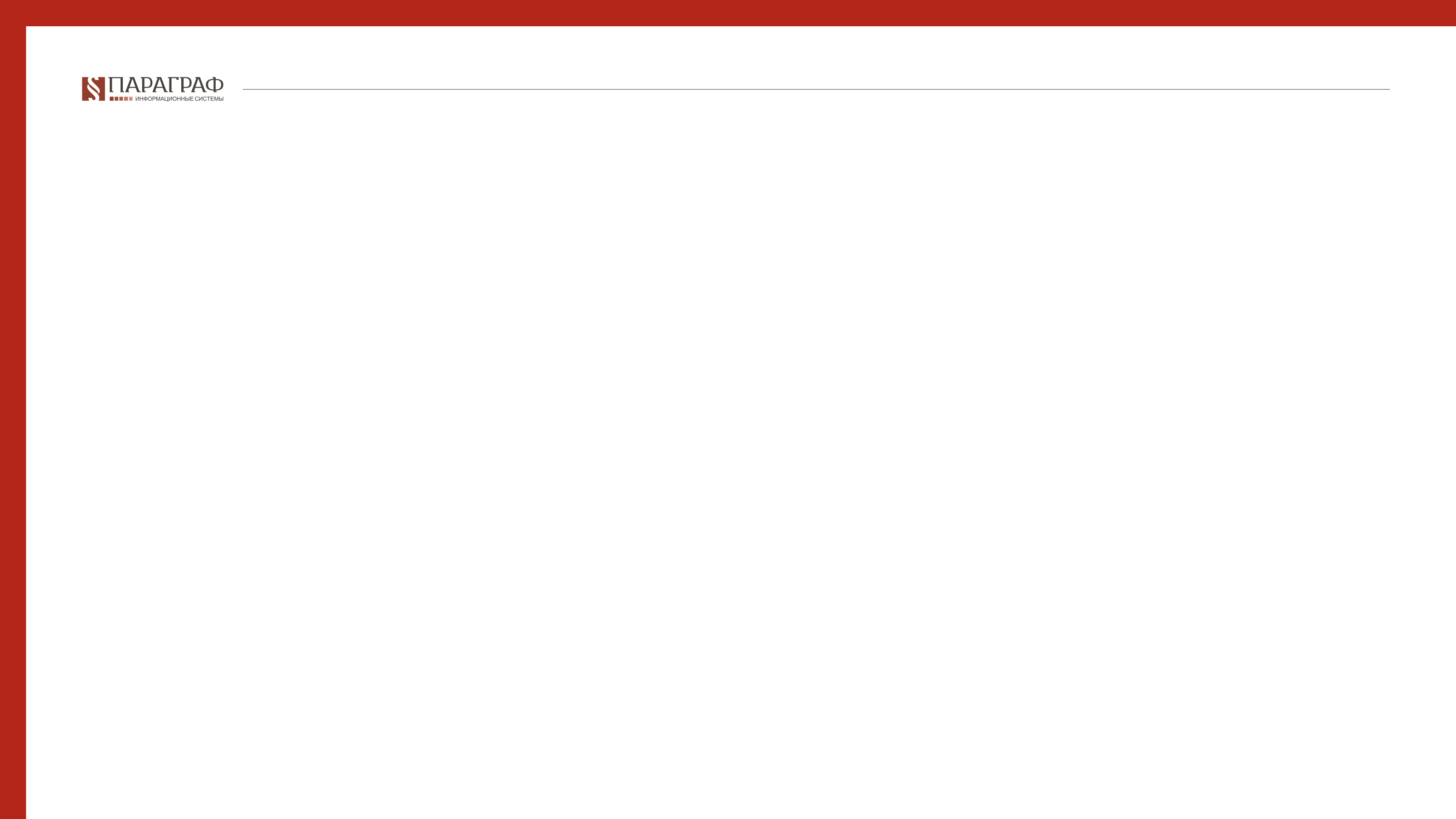 Методические рекомендациипо разработке системы оплаты труда работников организаций частной формы собственности
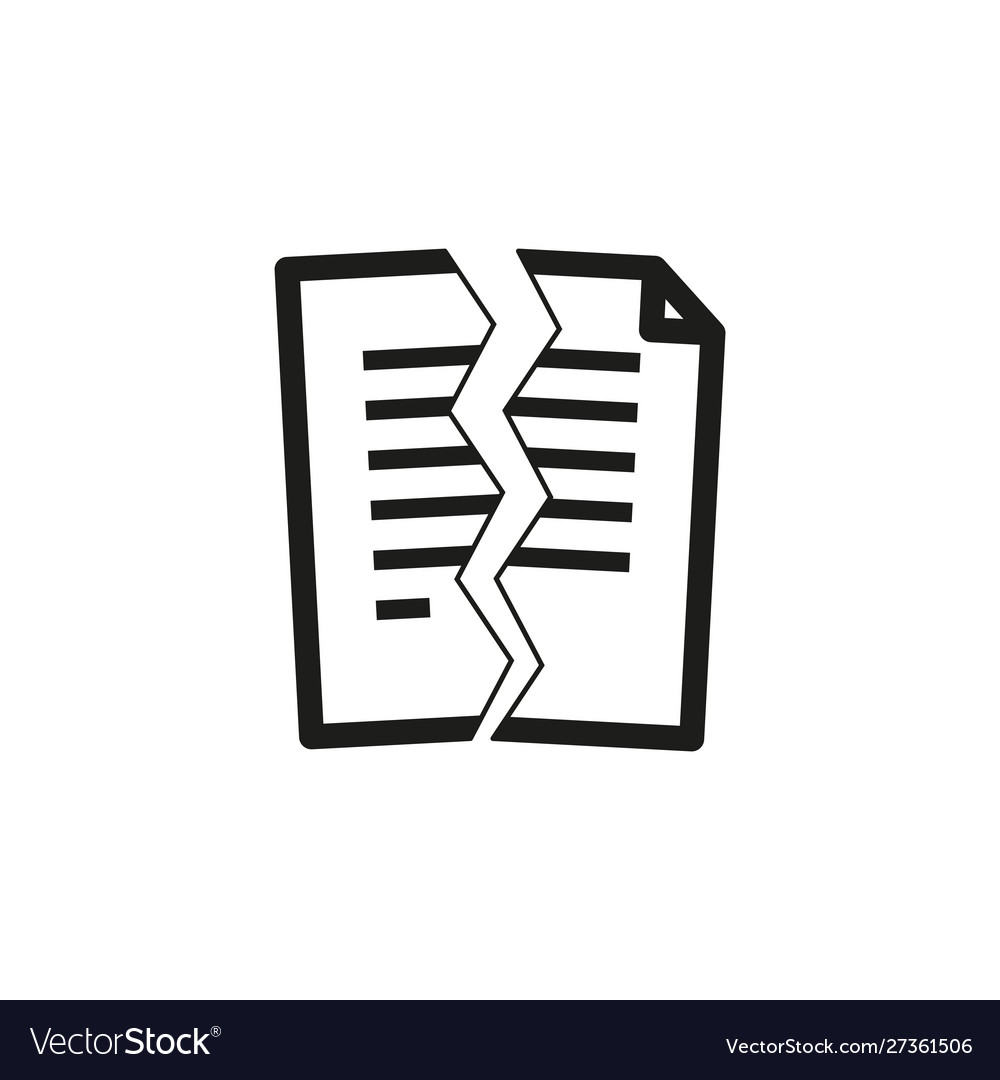 При прекращении трудовых отношений, независимо от оснований до окончания учётного периода, норма рабочего времени для данного работника исчисляется в соответствии с календарным периодом с начала учётного периода до дня прекращения/ расторжения трудового договора. При окончательном расчёте по заработной плате производится суммированный подсчёт фактически отработанного работником времени для выявления сверхурочных часов и производится соответствующая повышенная оплата. 

Таким образом, при прекращении или расторжении трудового договора количество часов, отработанных работником сверхурочно, определяется как разница между количеством фактически отработанных часов до окончания учетного периода, т.е. до даты увольнения и количеством часов по балансу рабочего времени за отработанный период.
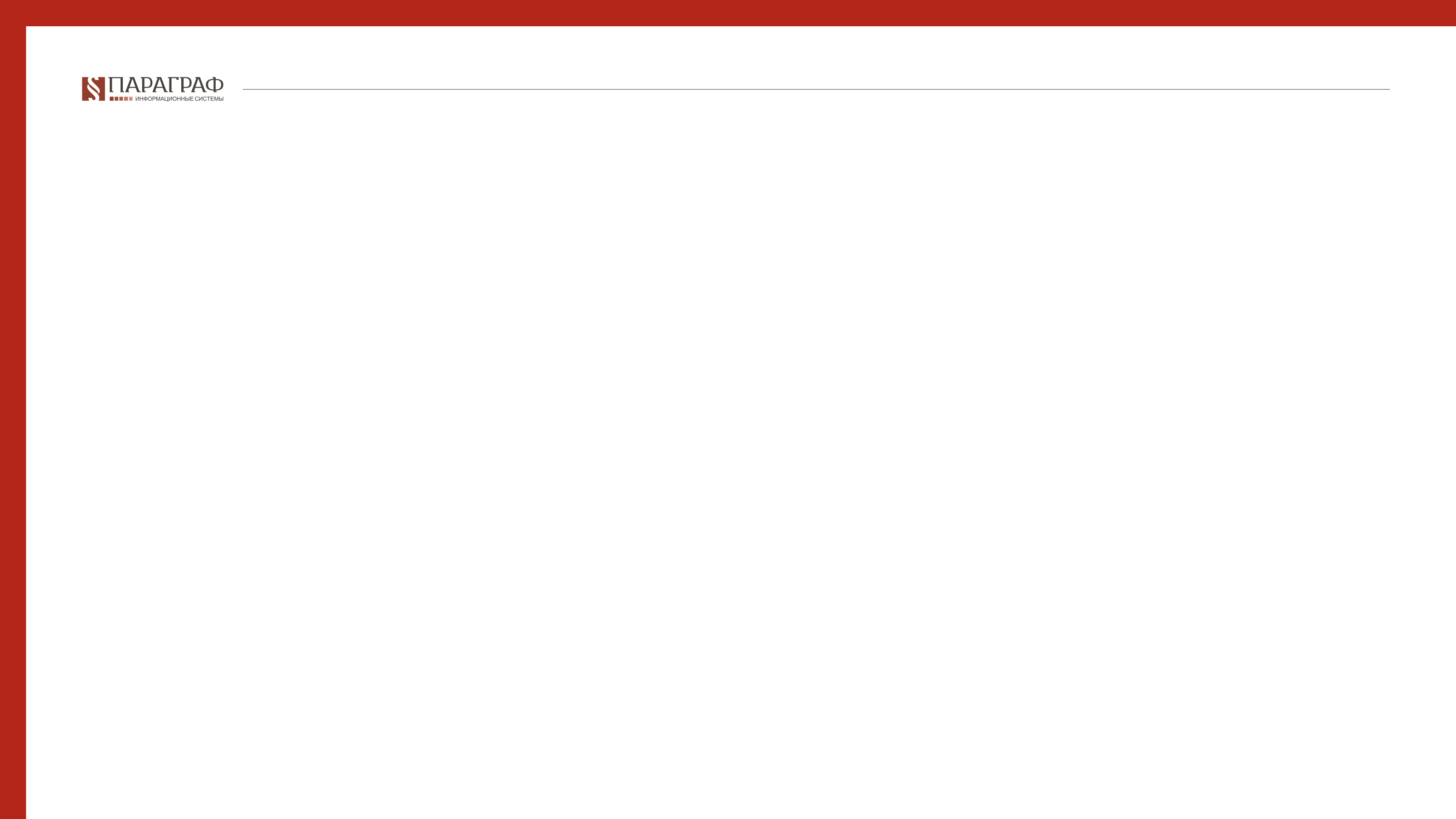 Методические рекомендациипо разработке системы оплаты труда работников организаций частной формы собственности
Сверхурочные часы, при суммированном учете, считаются по следующей схеме:
- фактически отработанное работником время за учетный период, например, квартал 500 часов
- исключаем часы работы в праздник/выходной день 500 – 50 = 450 часов
- сравниваем с соответствующим балансом рабочего времени, откорректированным на неотработанное время (например 77 часов- период временной нетрудоспособности или нахождение в социальном отпуске)
- 496 (норма рабочих часов за II кв. 2020 г.) – 77 = 419 часов
- разница с плюсом сверхурочные часы: 450 – 419 = 31 час
- полученное количество сверхурочных часов умножаем на часовой заработок (1000 тенге)
31 х 1000 х 0.5 =15500 тенге доплата за сверхурочные часы за квартал.
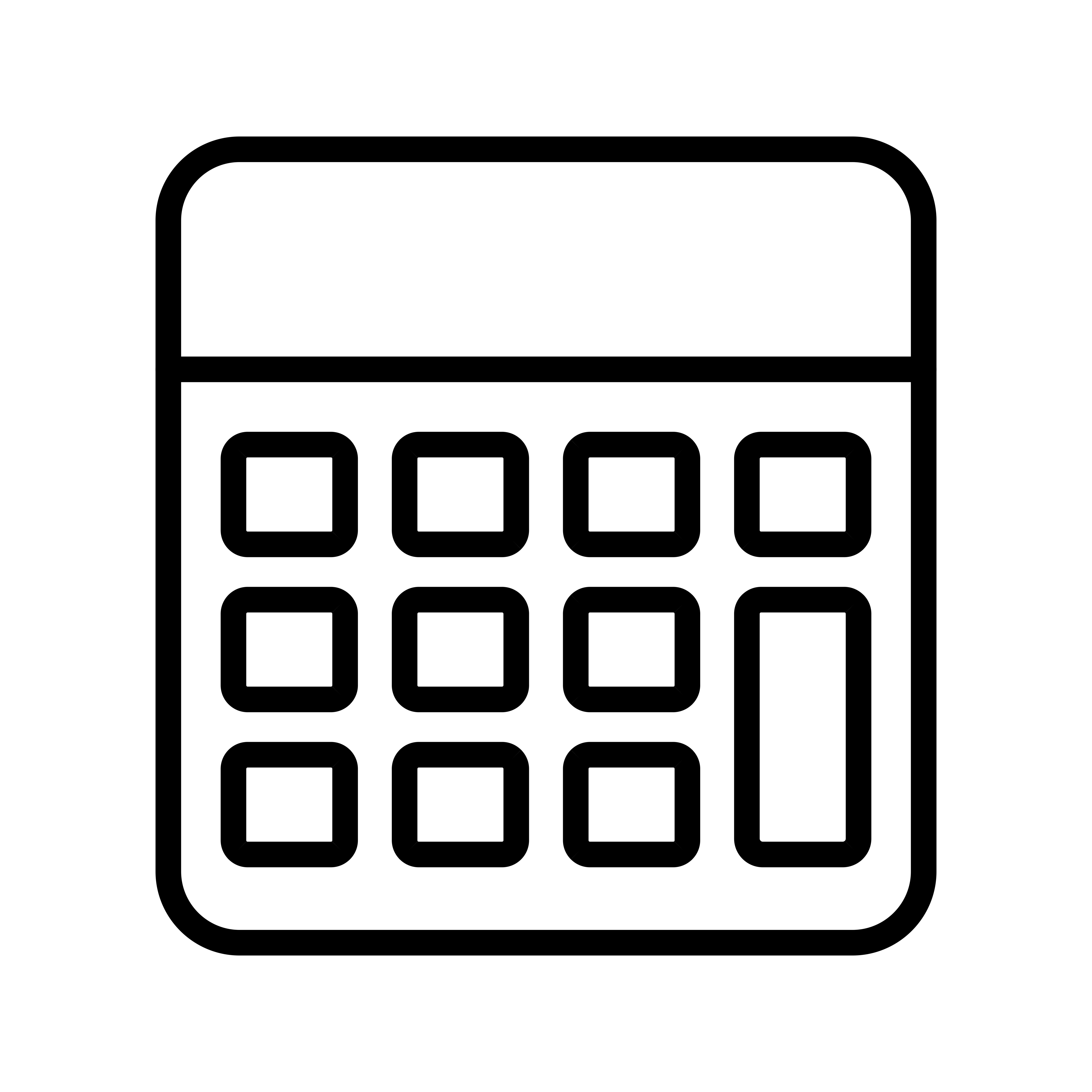 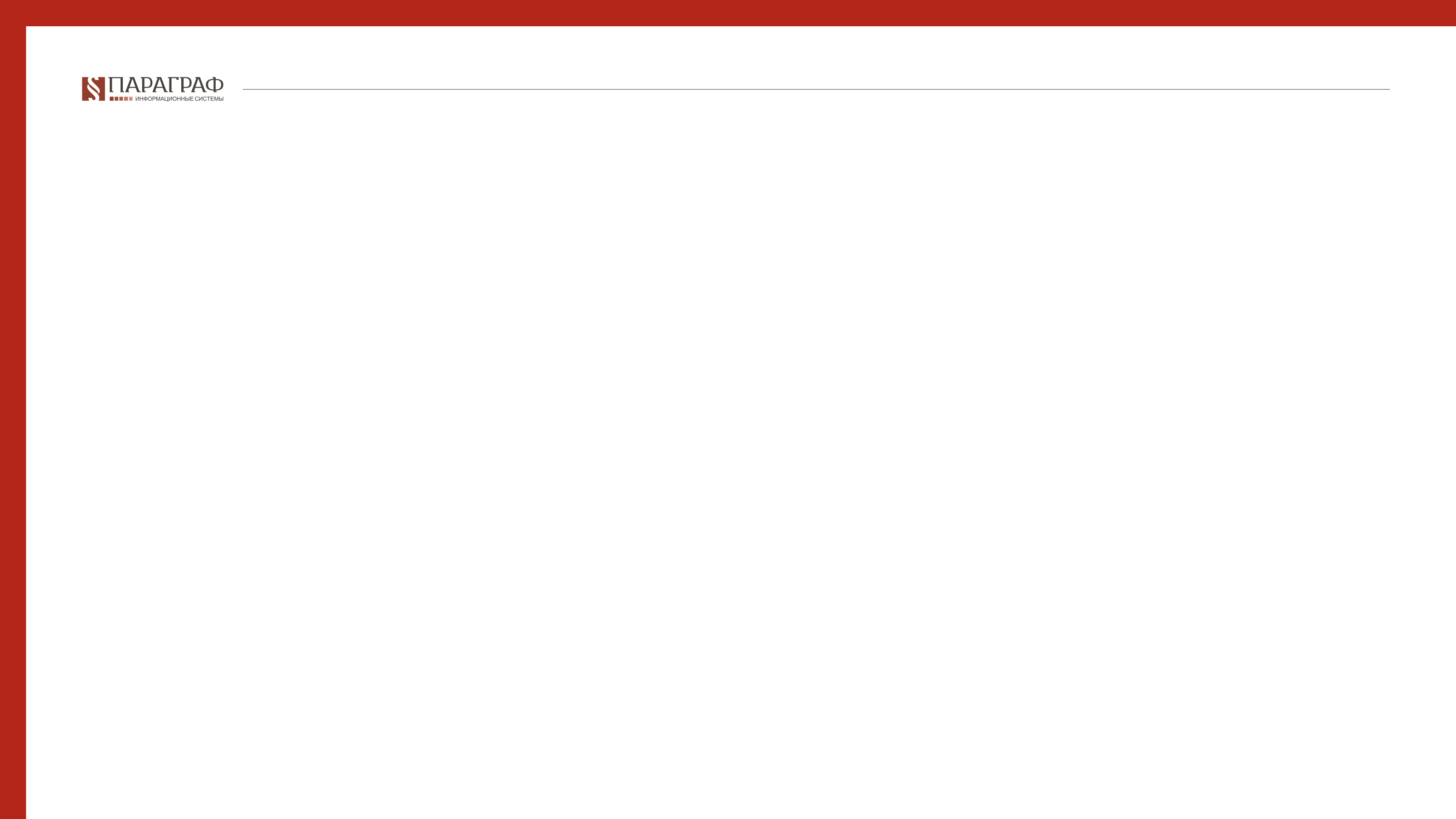 Благодарю за внимание!
Наталья Гилёва
К.ю.н., доцент кафедры международного права КазНУ им. аль-Фараби, 
Профессиональный медиатор